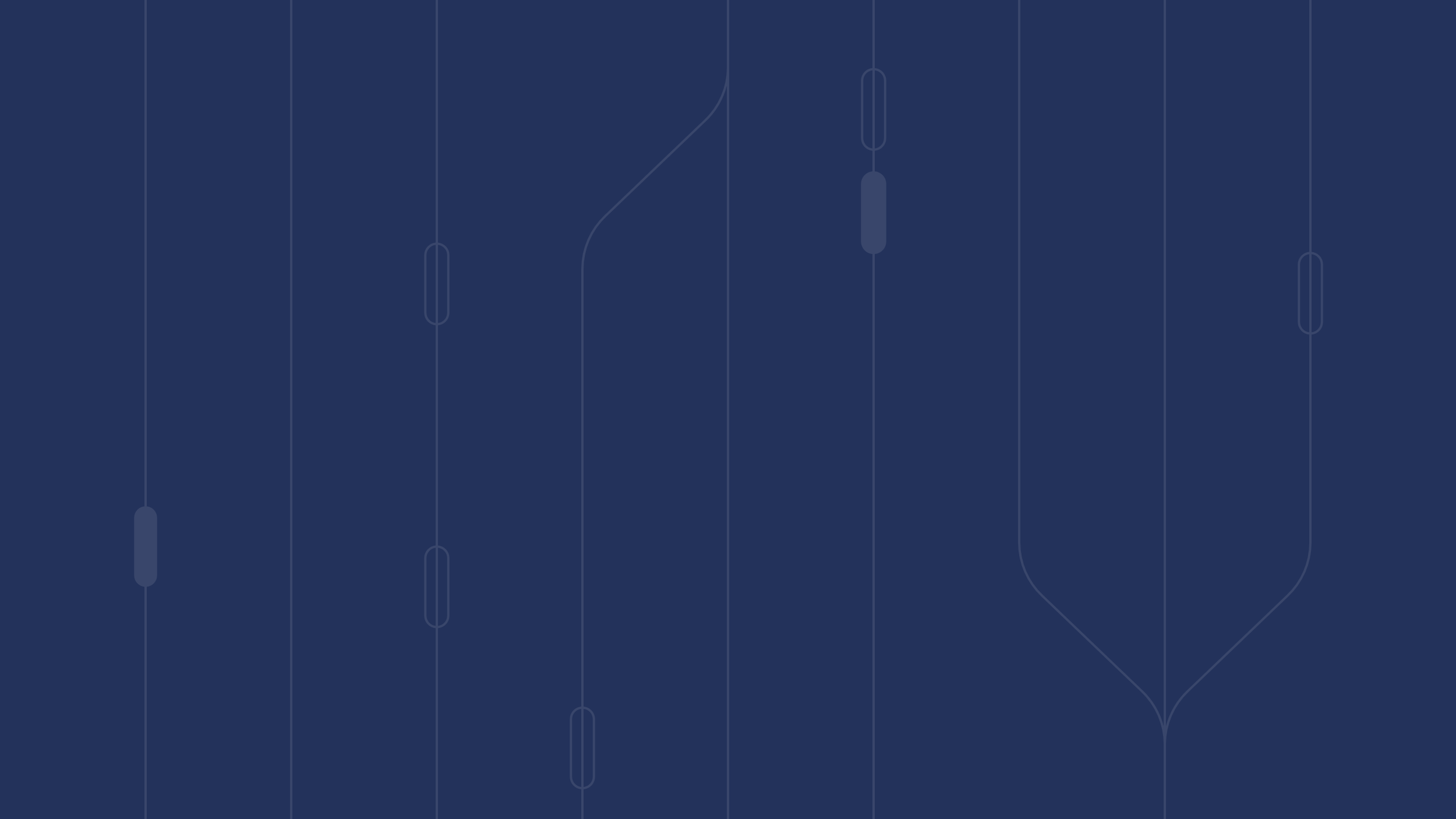 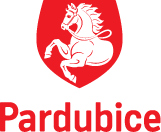 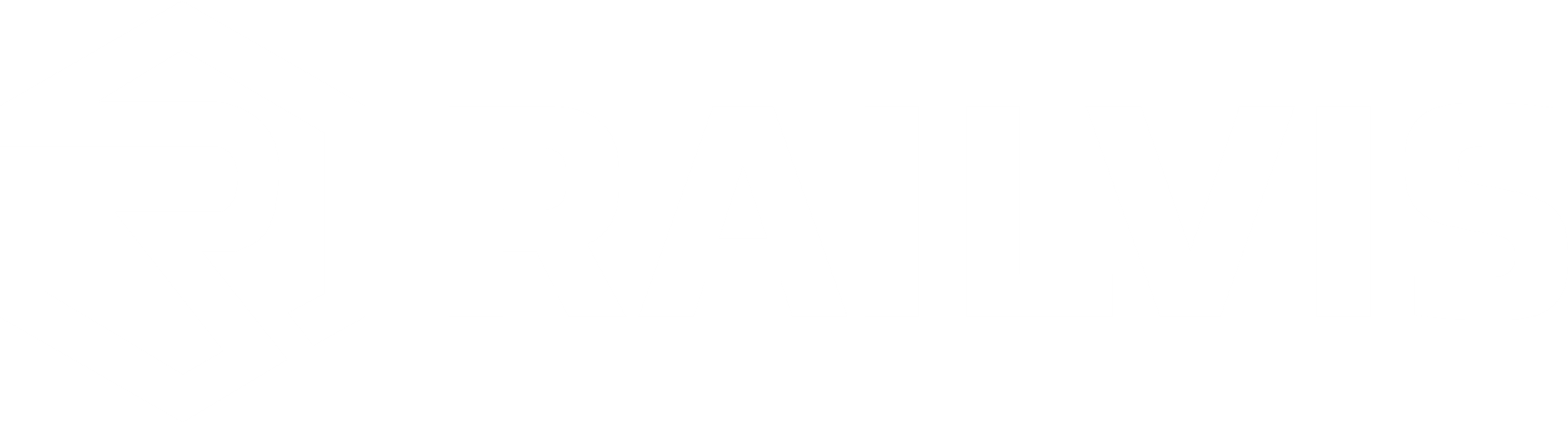 17. 09. 2021
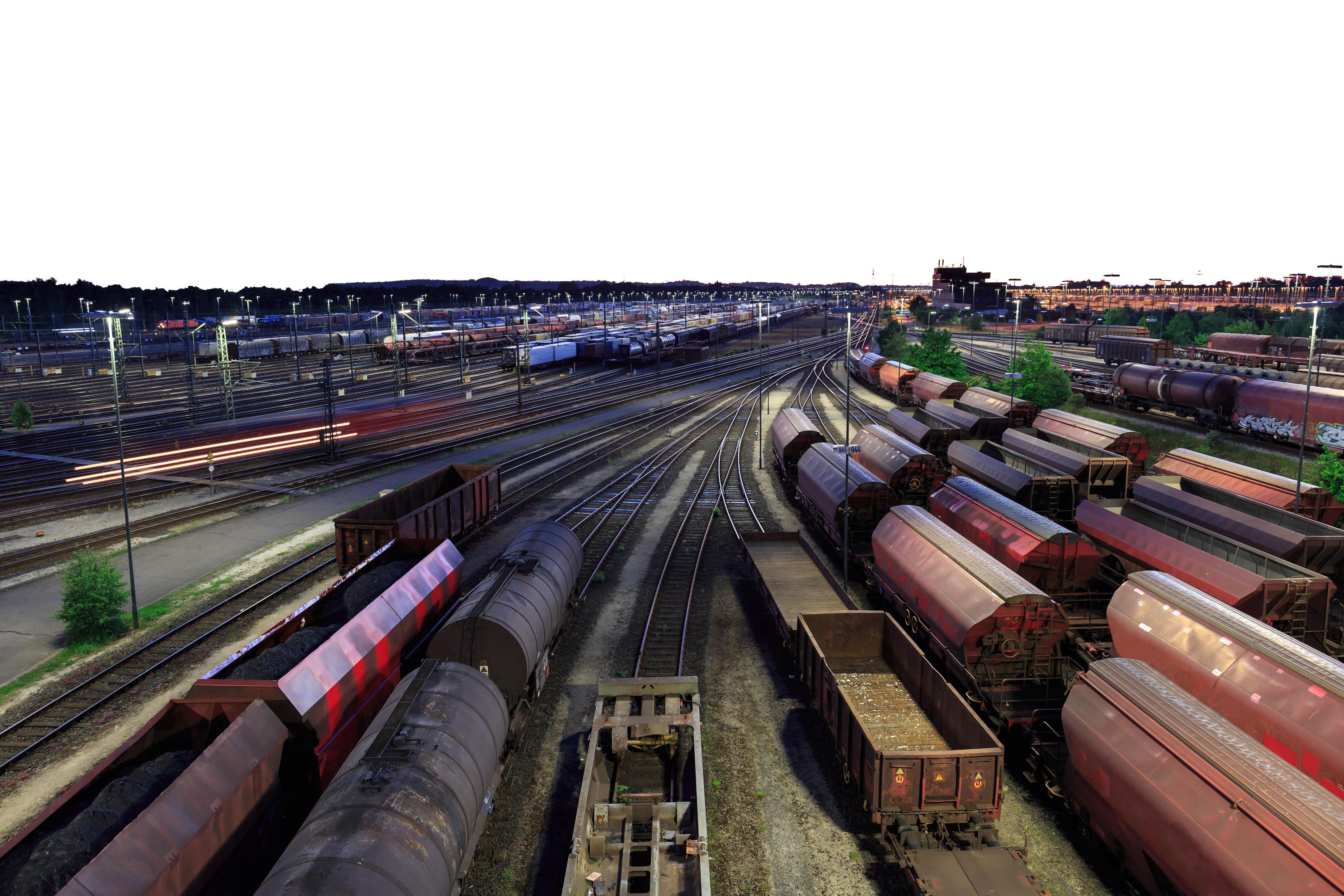 Ctirad KLIMÁNEK, MSc.
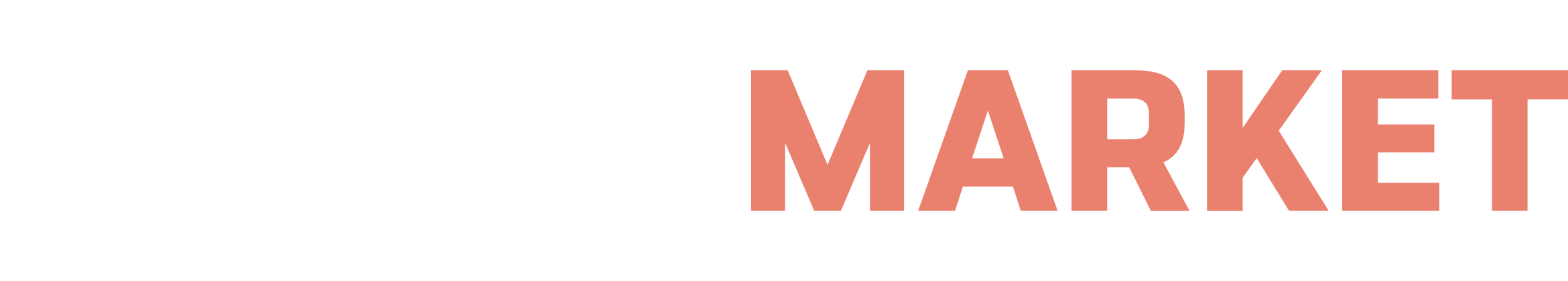 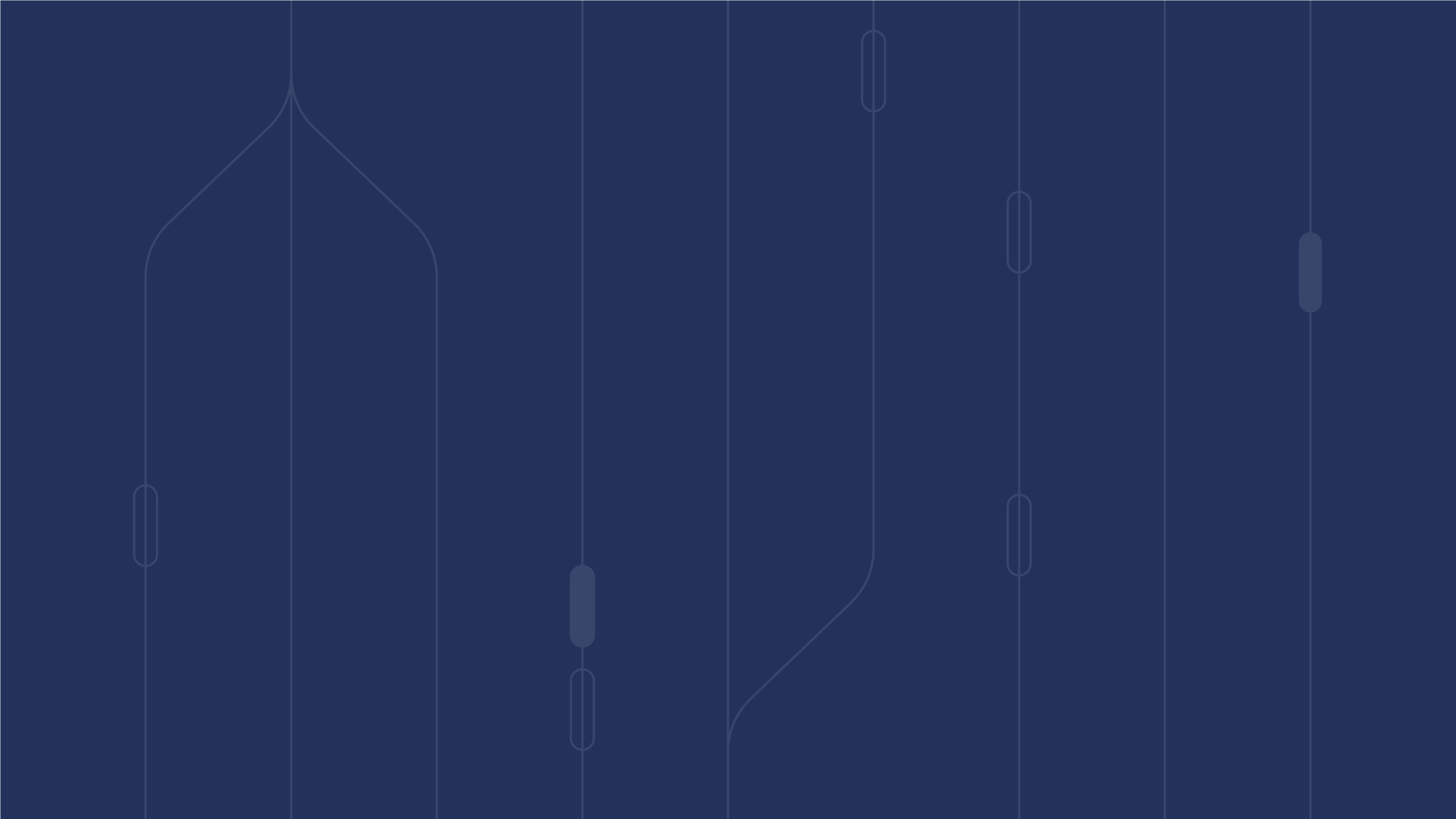 Procesy na železnici
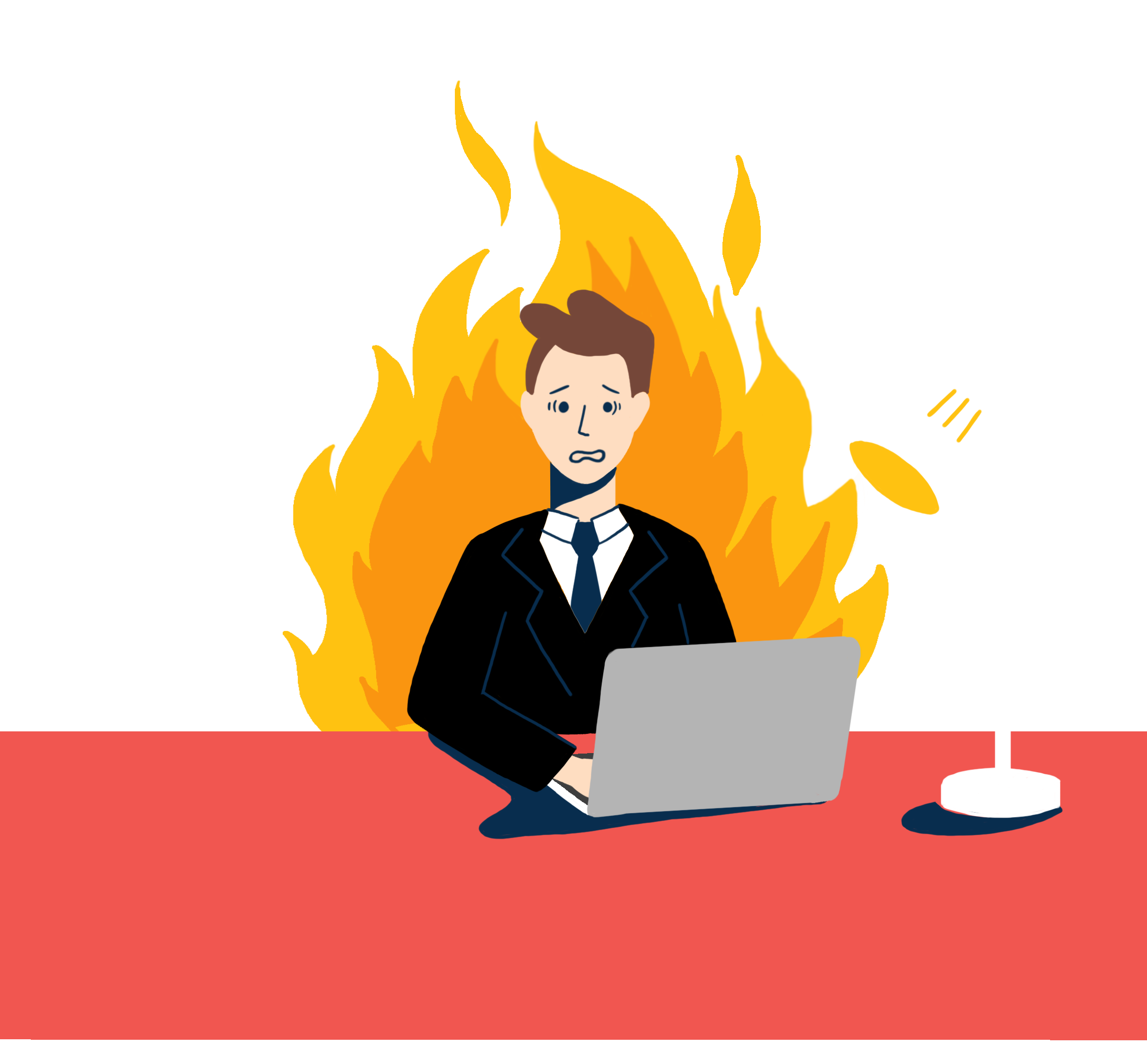 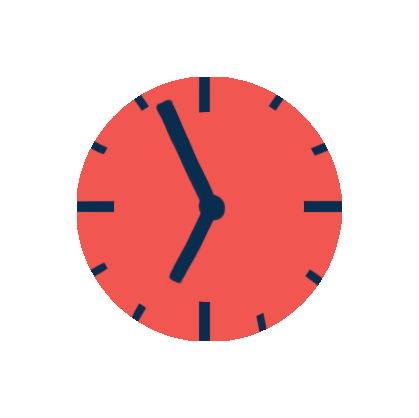 Neefektivní komunikační prostředky:

E-maily a telefony
Omezené kontakty
Nepřehledné dostupné možnosti
Časová náročnost
Shánění na poslední chvíli



Společnosti přicházejí o čas a peníze
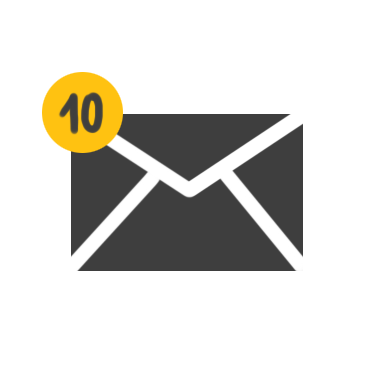 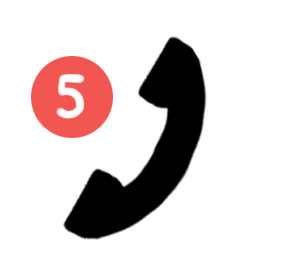 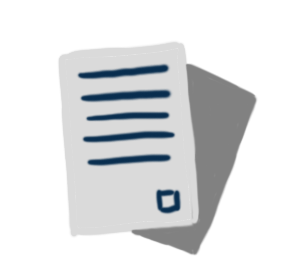 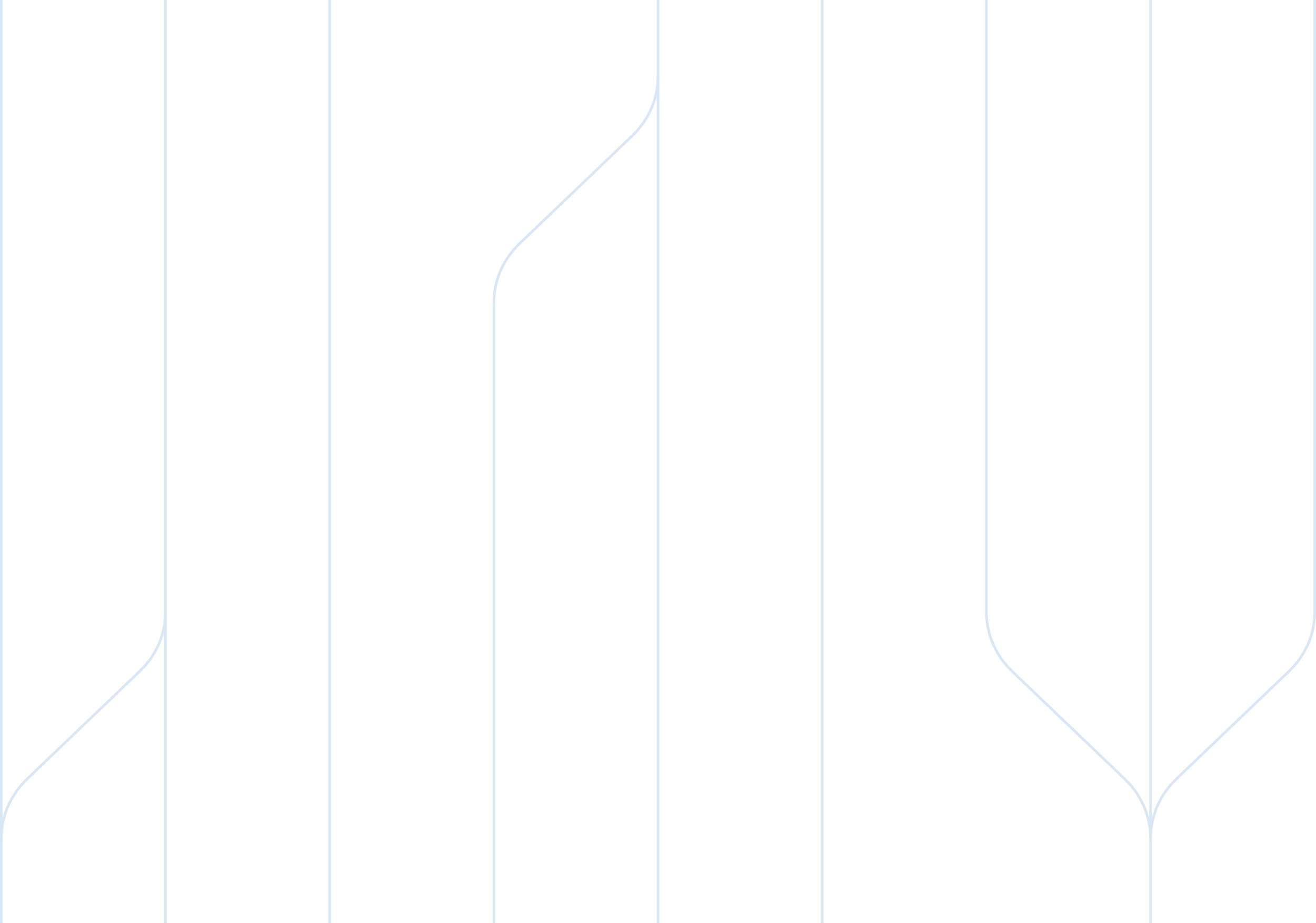 RAILVIS.com & RAILMARKET.com
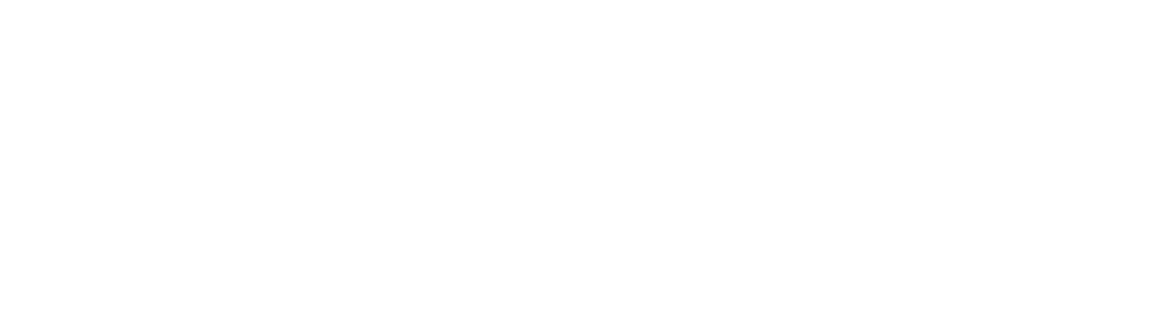 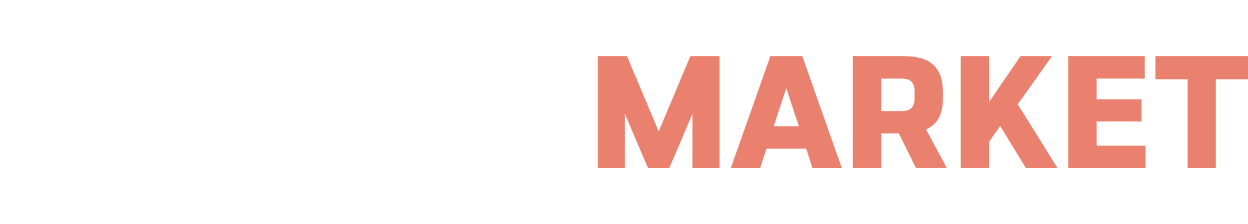 Nabídka hledá poptávku
Poptávka hledá nabídku
Databáze všech železničních firem 
a jejich služeb po celém světě
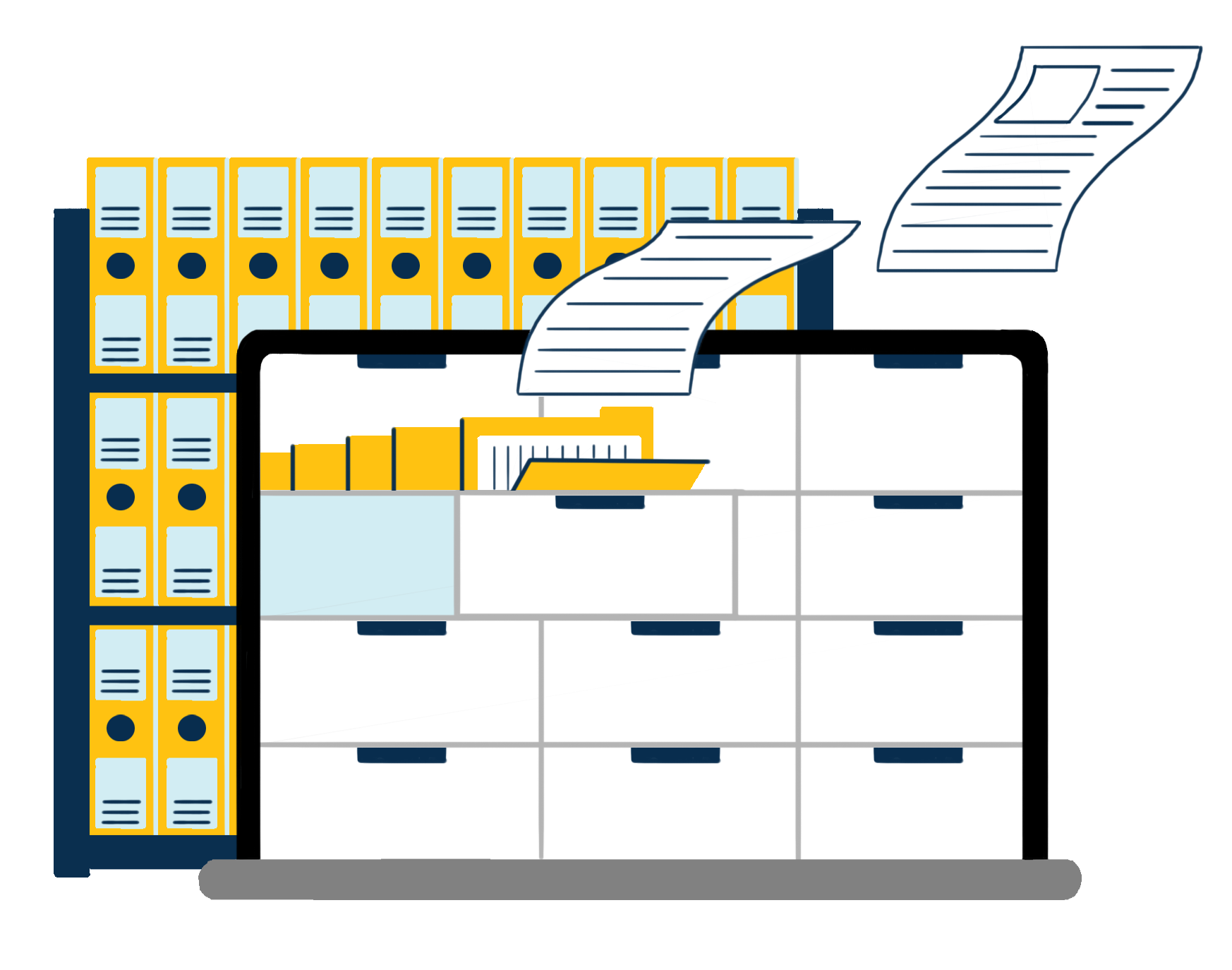 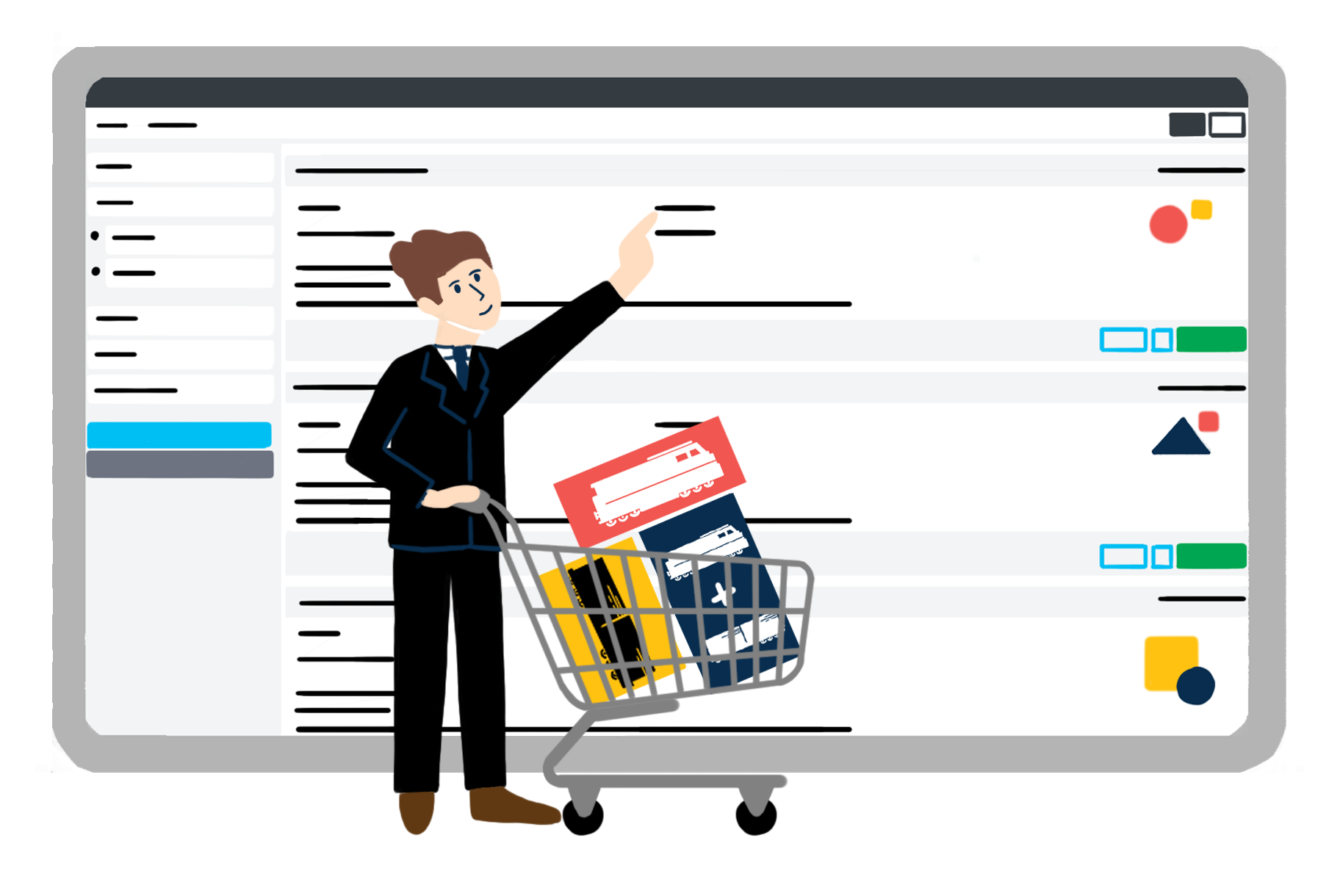 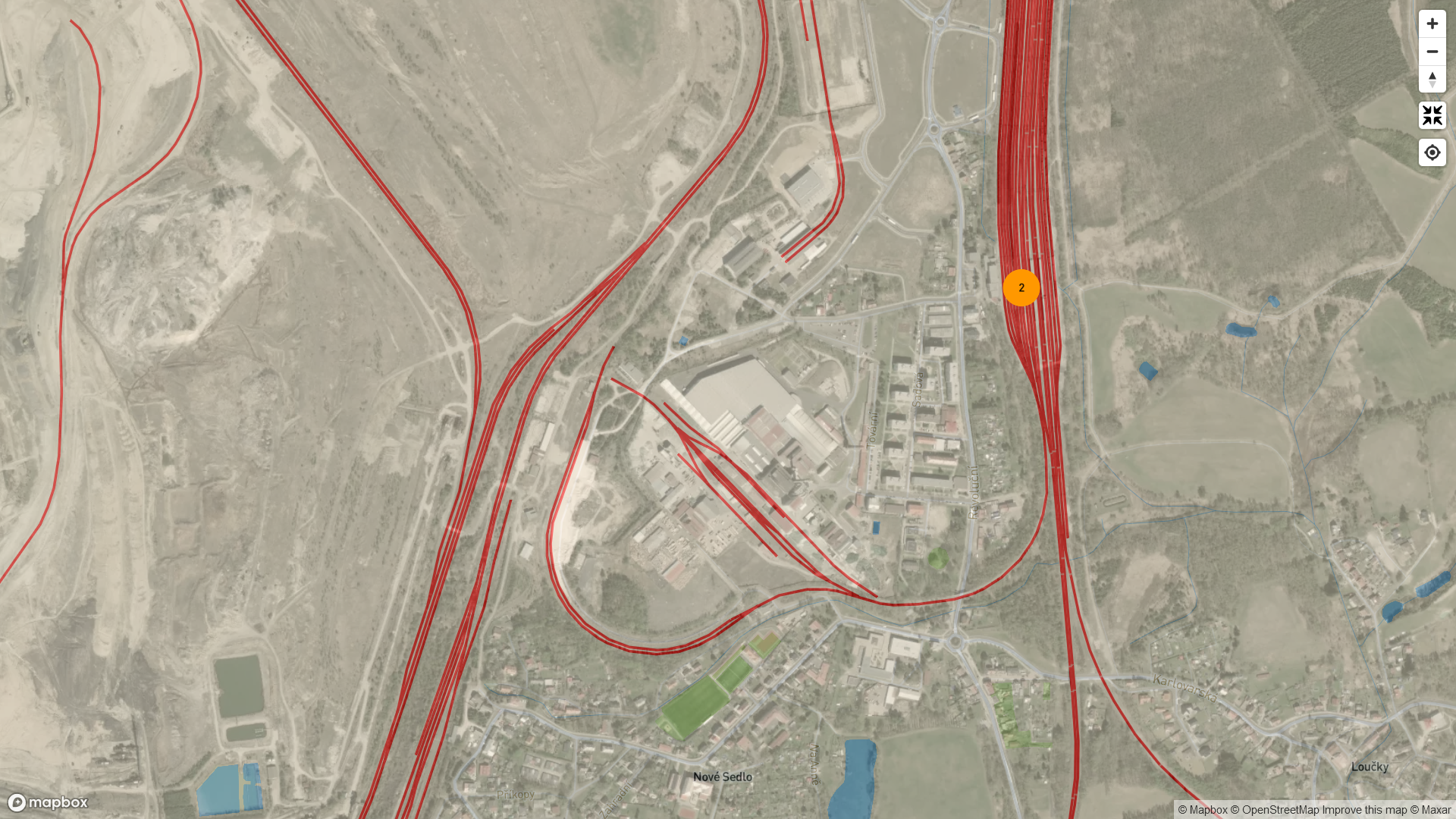 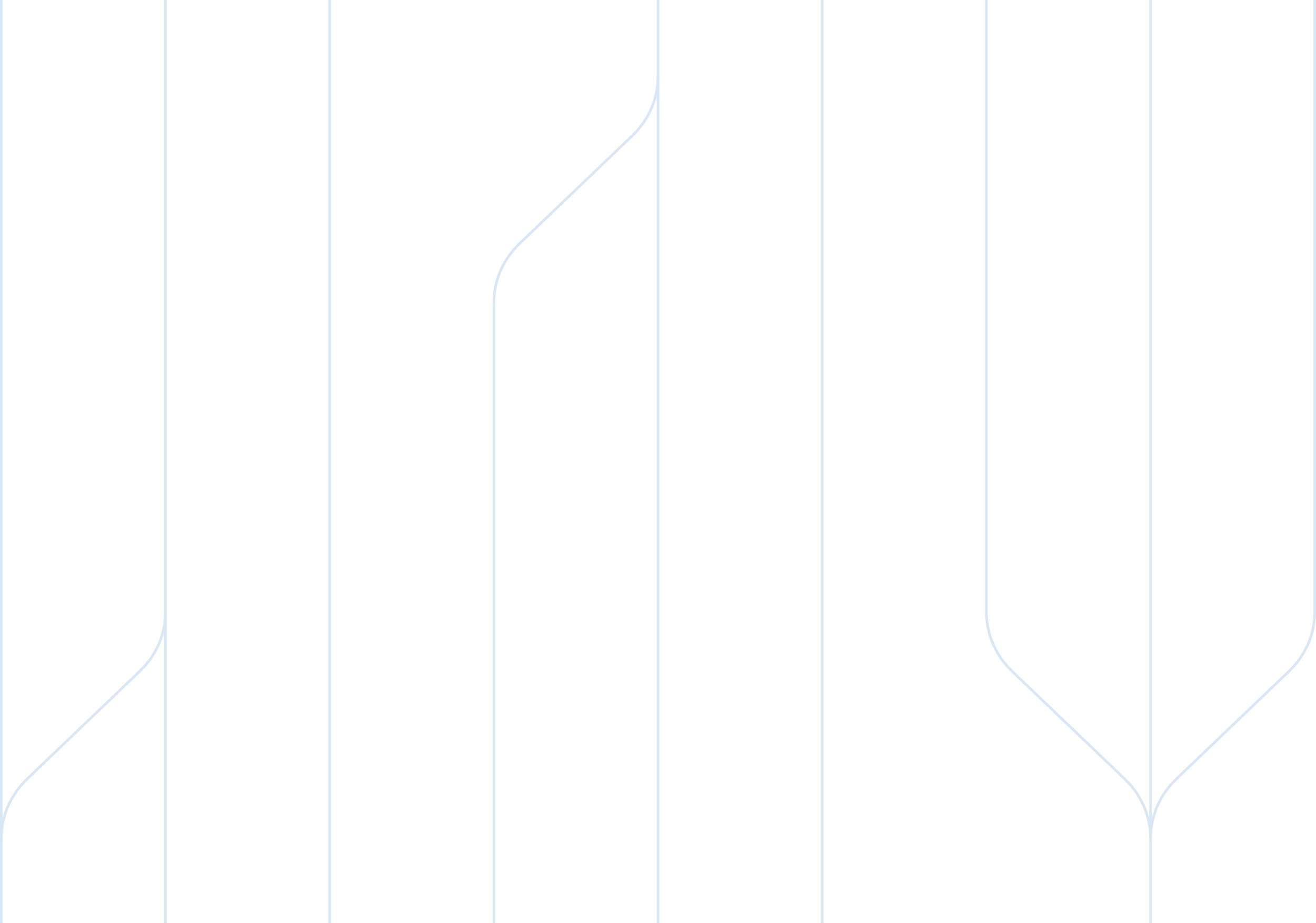 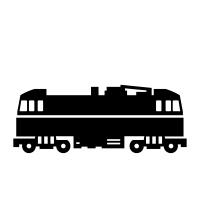 LOKOMOTIVY
VAGÓNY & KONTEJNERY
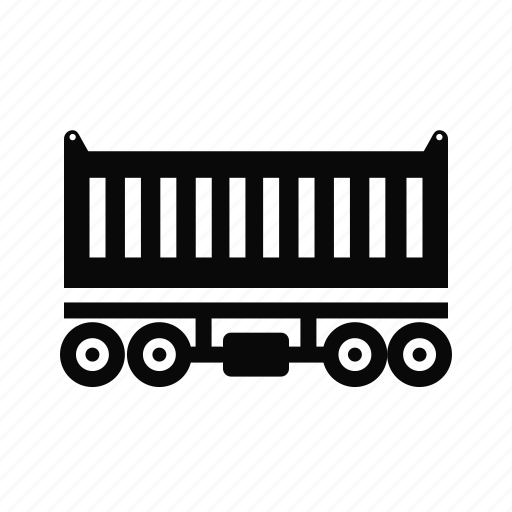 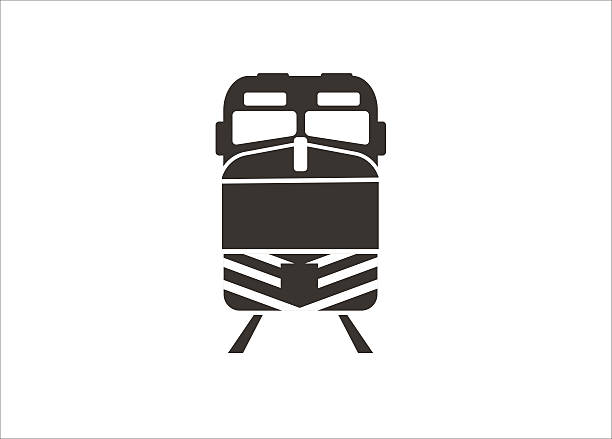 DOPRAVCI
PRONAJÍMATELÉ
PRONAJÍMATELÉ
DOPRAVCI
ŽELEZNIČNÍ VOZY
LOKOMOTIVY
A KONTEJNERY
PRONÁJEM A PRODEJ
PRONÁJEM A PRODEJ
INDUSTRIÁLNÍ
VÝROBCI
VLEČKAŘI
SPEDITÉŘI
KLIENTI
LV JÍZDY LOKOMOTIV
PRODEJ
VLEČKAŘI
DOPRAVCI
DOPRAVCI
Efektivní PROPOJENÍ
Geografický PŘEHLED
Stačí 3 x KLIKNUTÍ
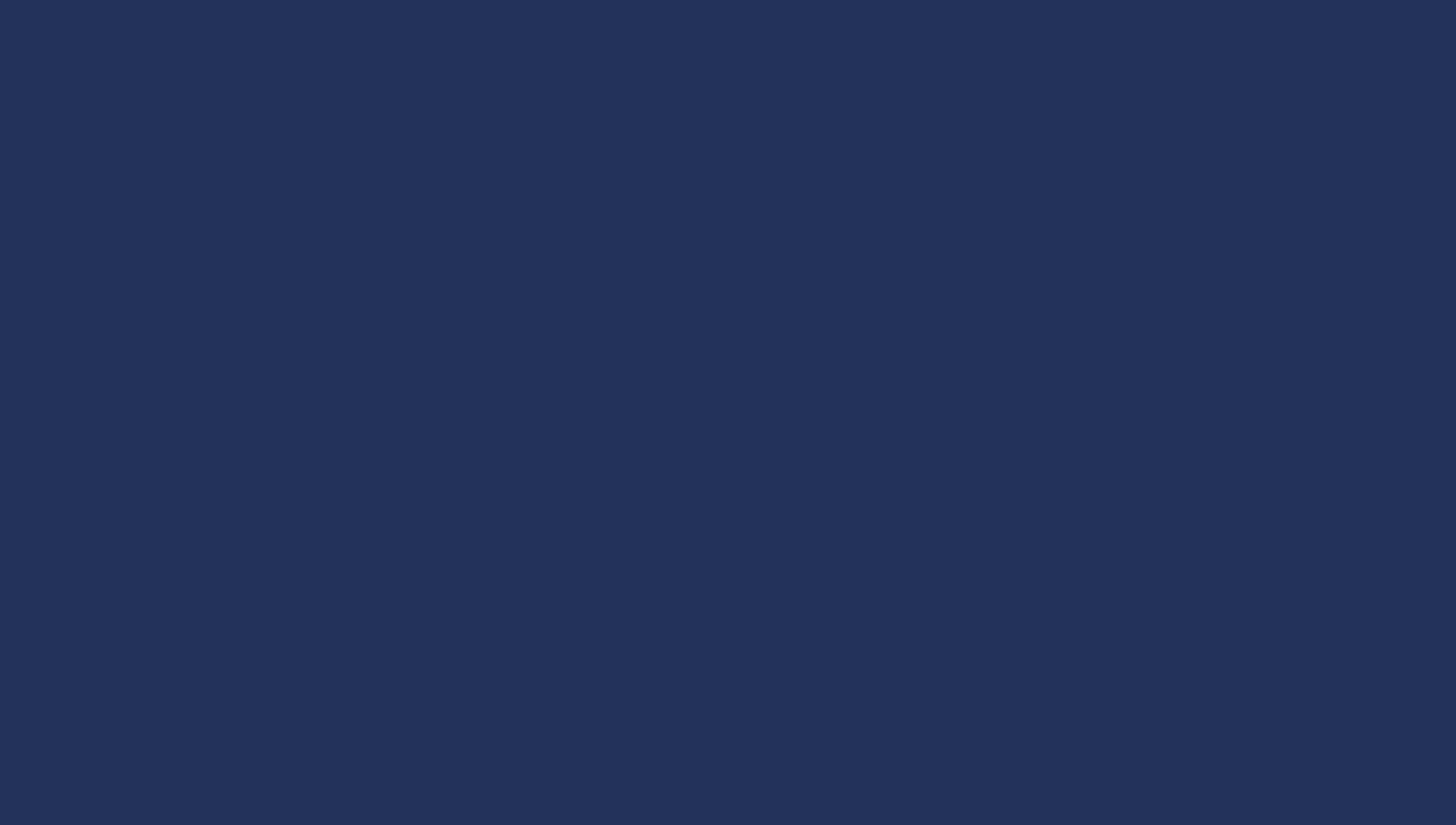 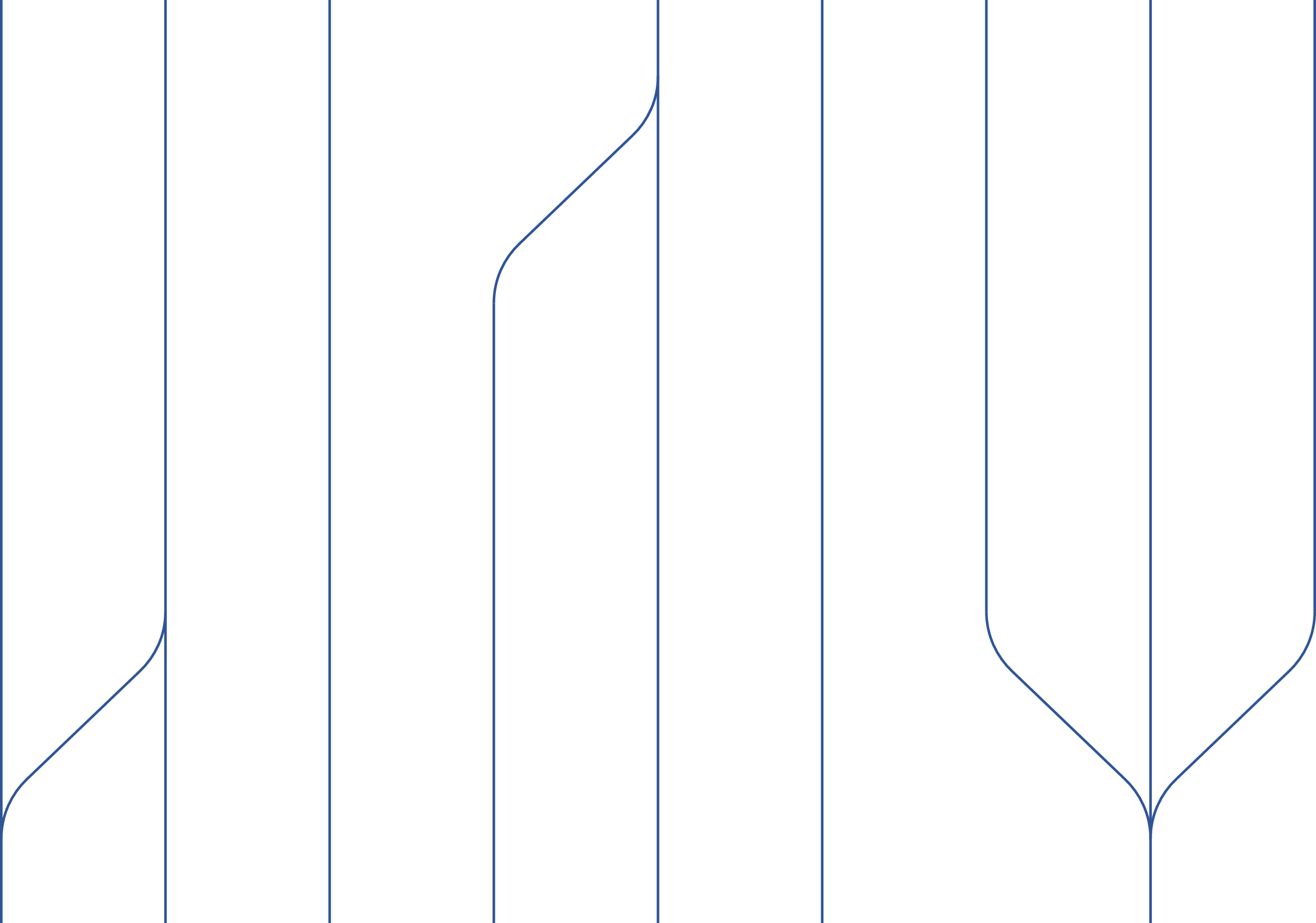 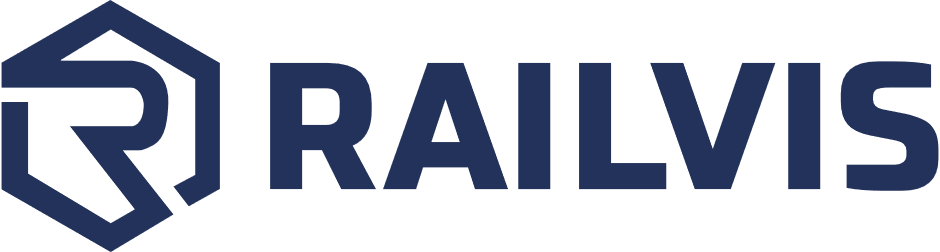 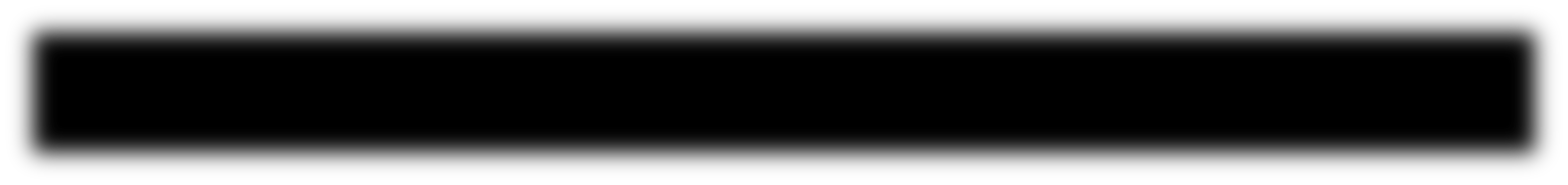 Opravy a čištění kolových vozidel
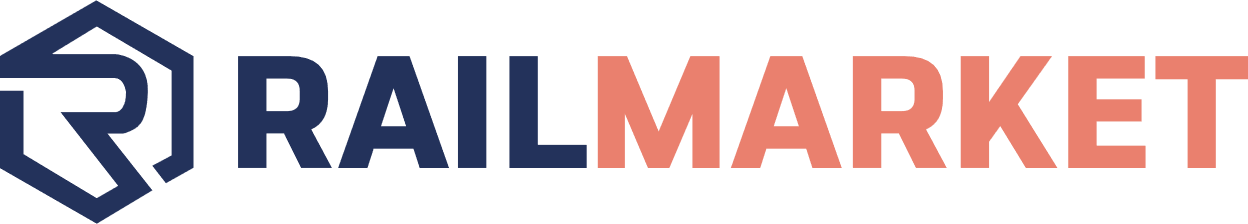 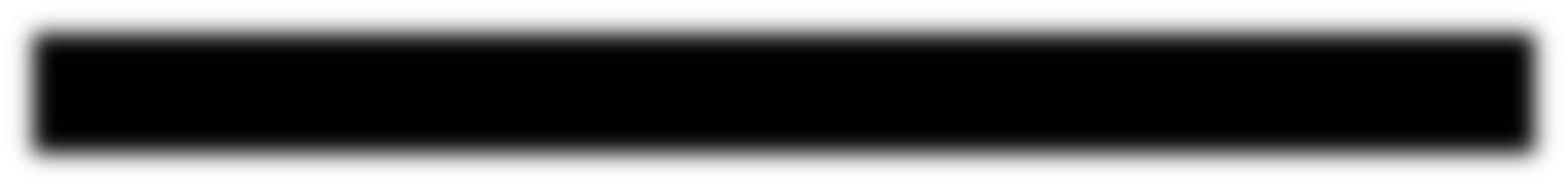 Ceny přepravy
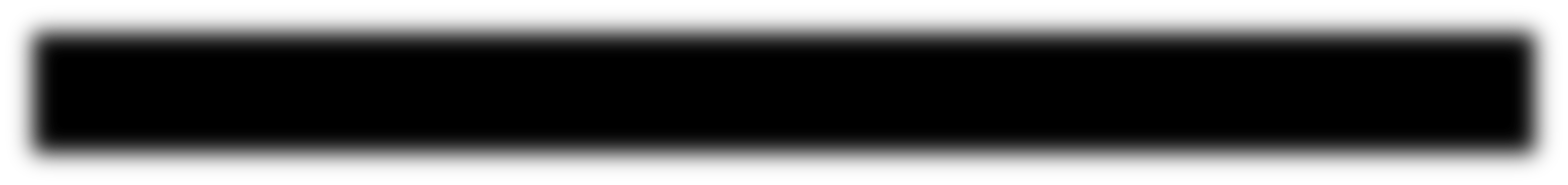 Tvorba softwaru
POPTÁVKY
od roku 2022
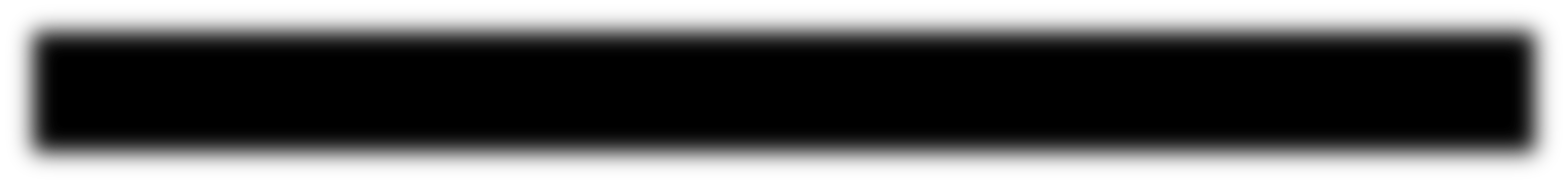 Pronájem a prodej lokomotiv
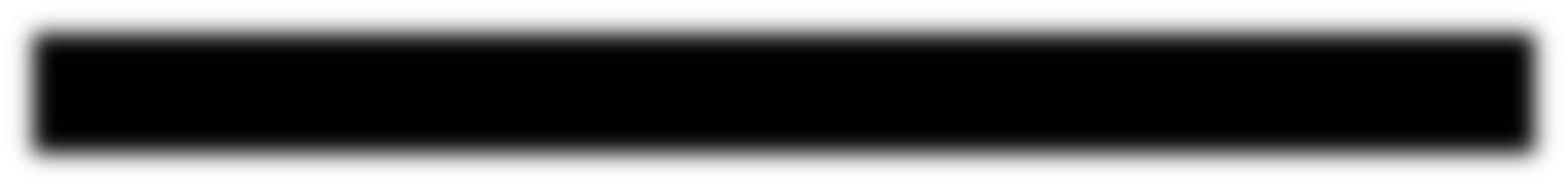 Pronájem a prodej vagónů a kontejnerů
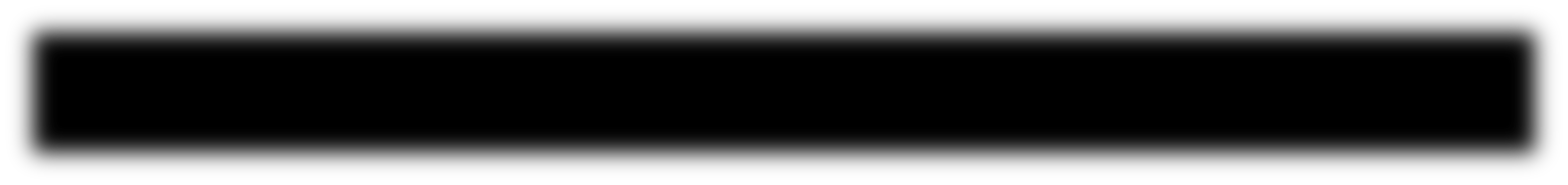 Pronájem personálu
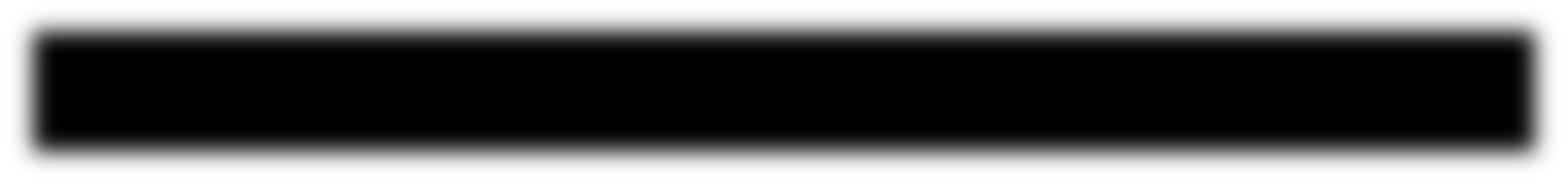 Výroba nových lokomotiv, vagónů a kontejnerů
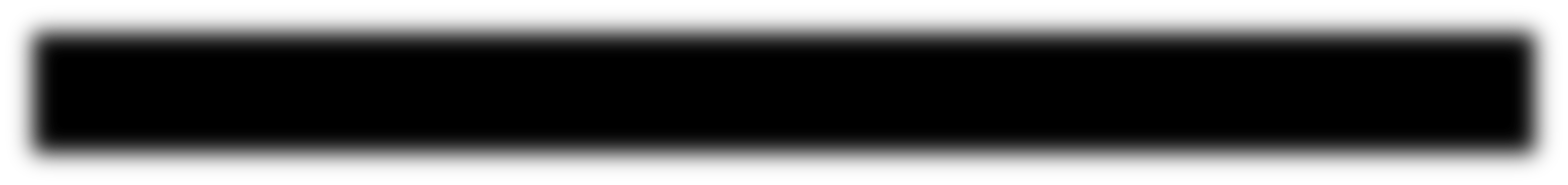 Překládka, skladování zboží a kontejnerů
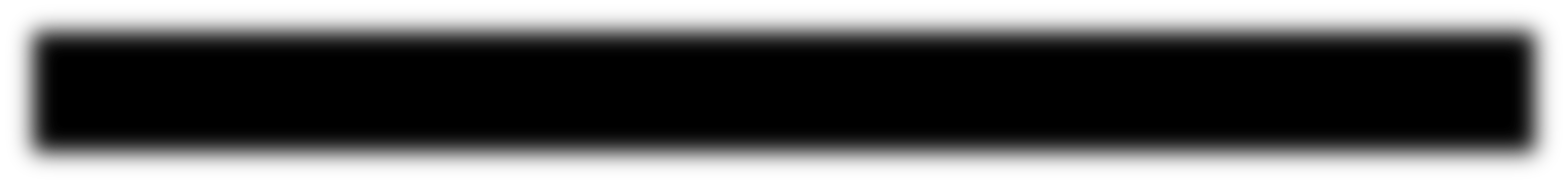 Celní, poradenské, právní a pojišťovací služby
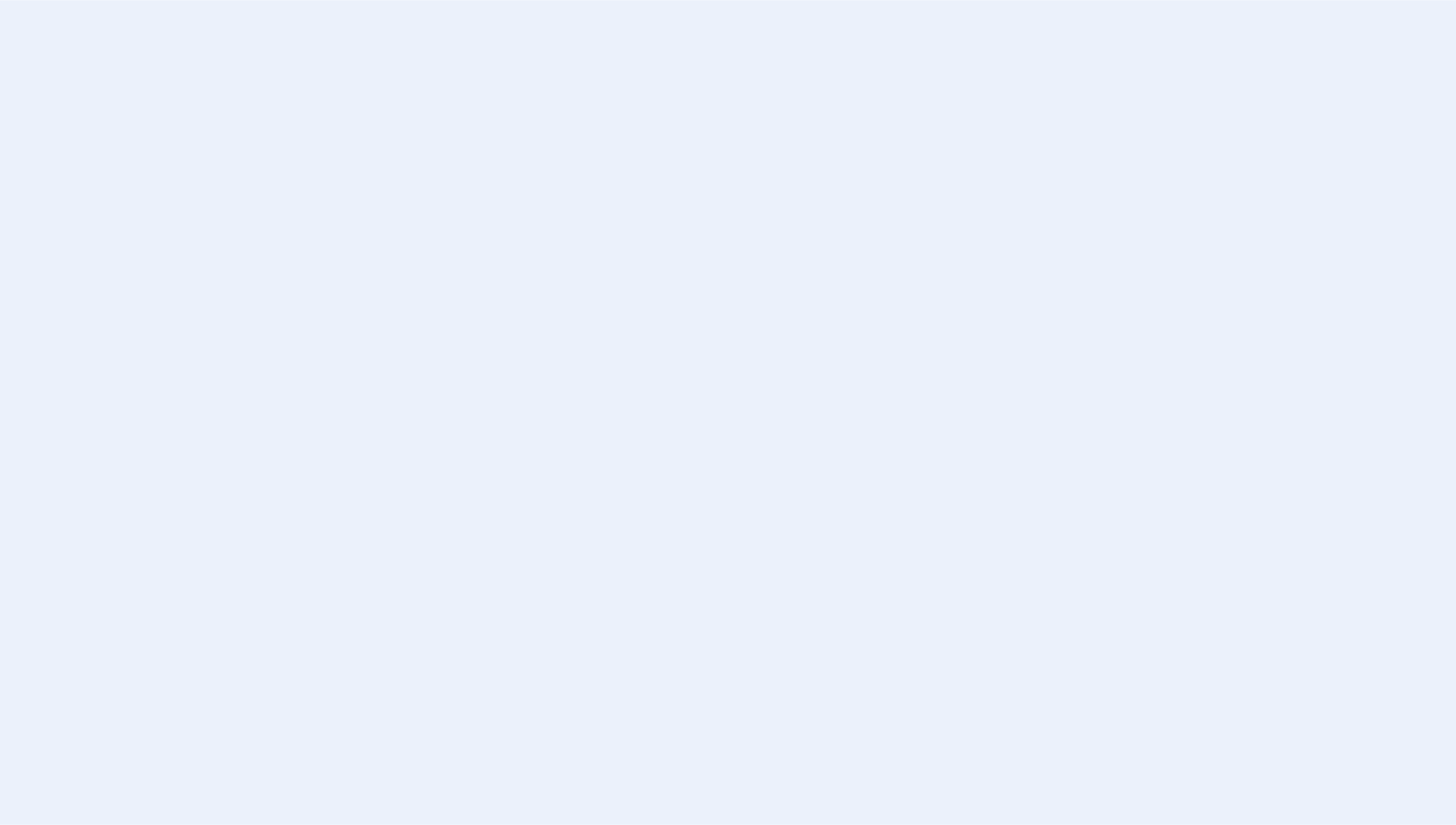 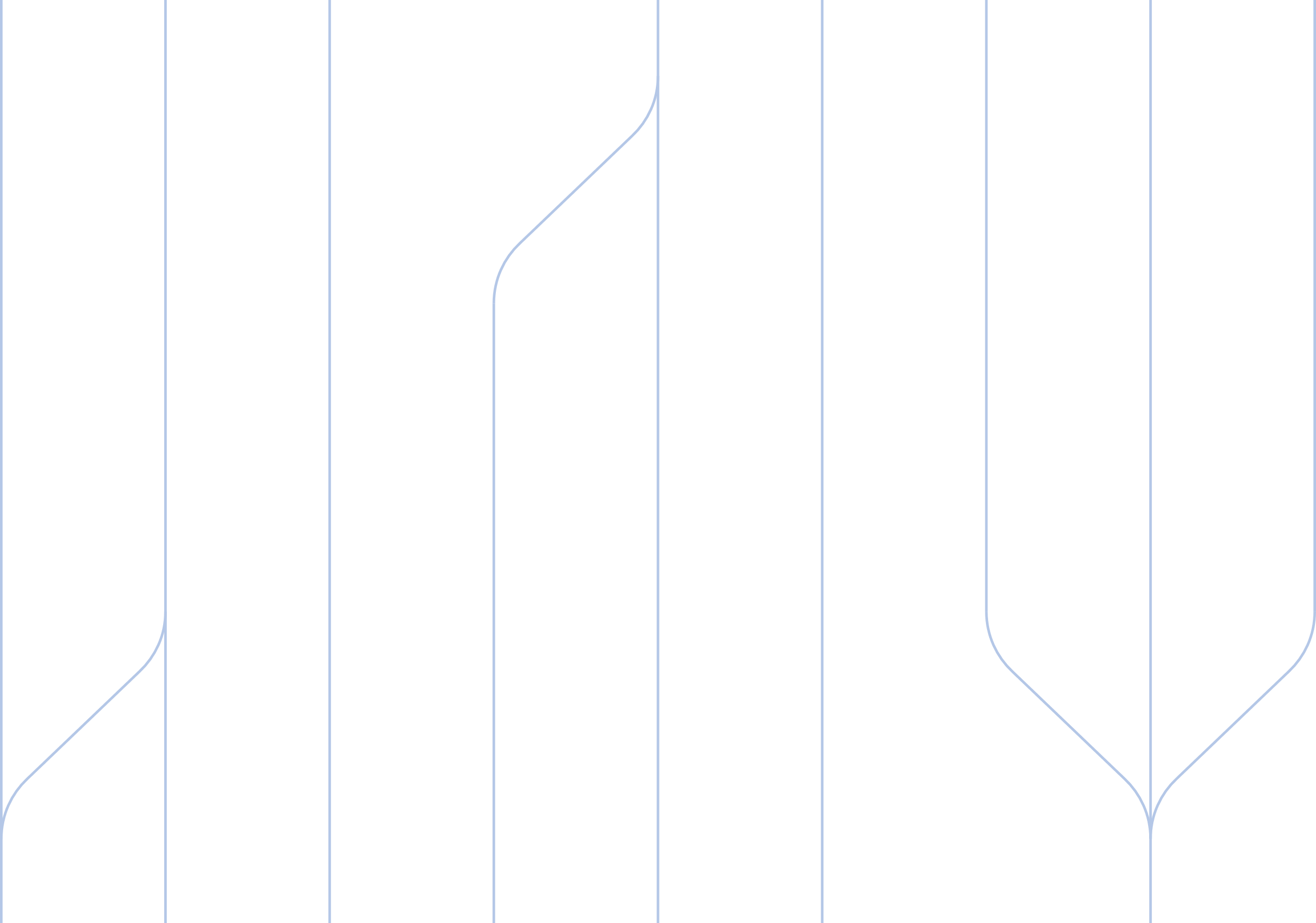 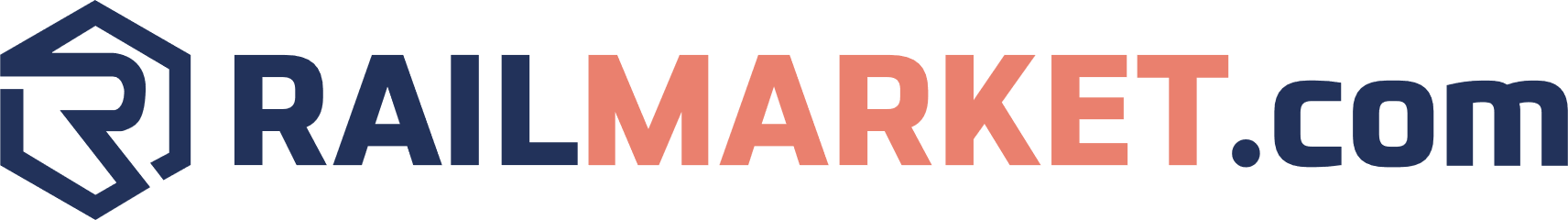 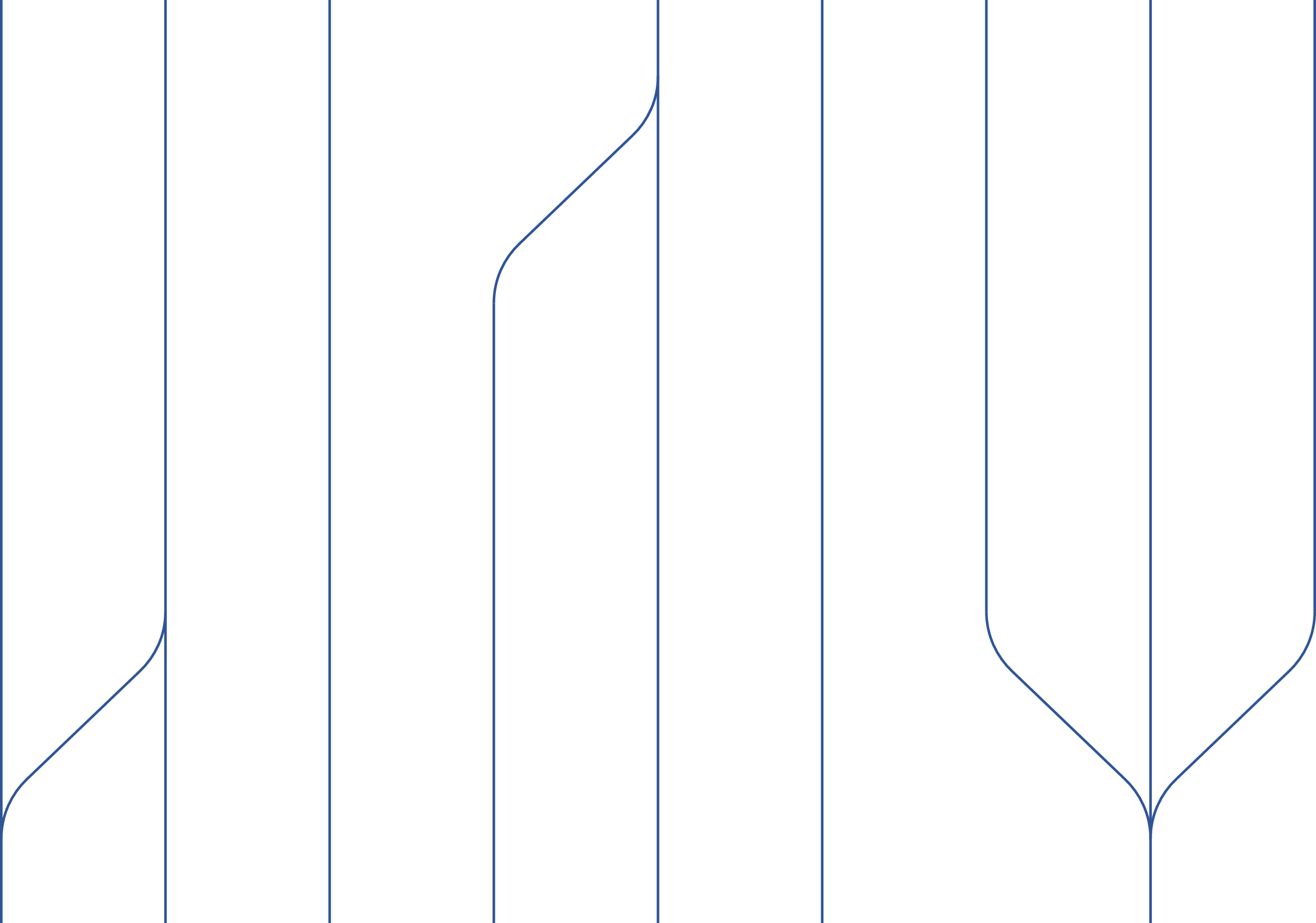 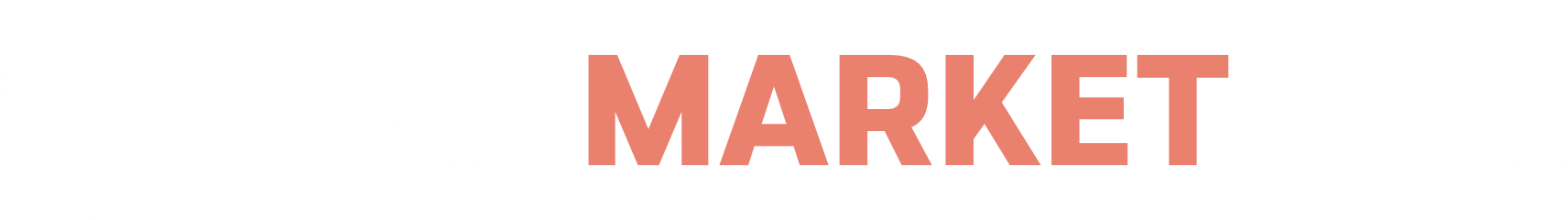 Inteligentní vyhledavač dle kategorií,
či států
Celosvětová kompletní databáze všech firem, které
nabízí jakoukoliv službu v železničním oboru
Železniční opravy a čistírny
Spediční a logistické
společnosti
Výroba a prodej
Železničních jednotek
Austria
Albania
Andorra
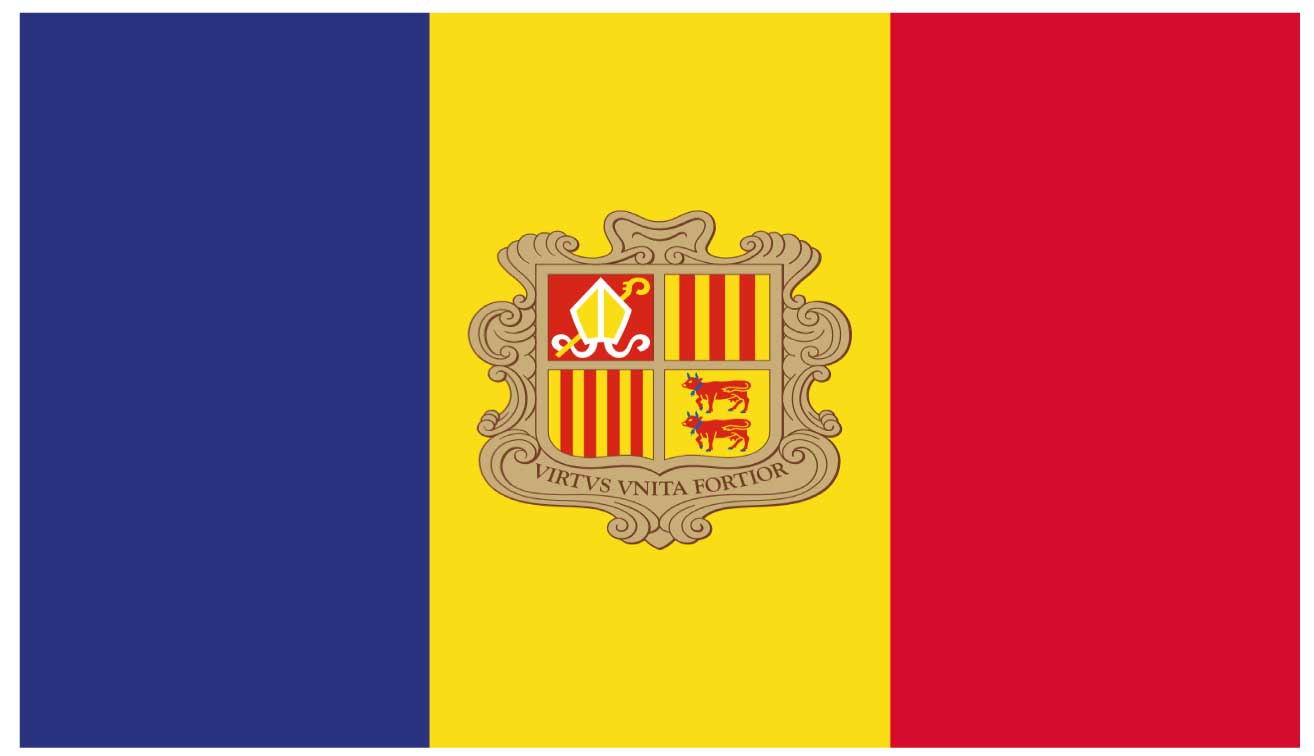 Pronájem personálu
a školící služby
Průmyslové a výrobní
společnosti
Belarus
Bosnia and Herzegovina
Pronájem a leasing
Belgium
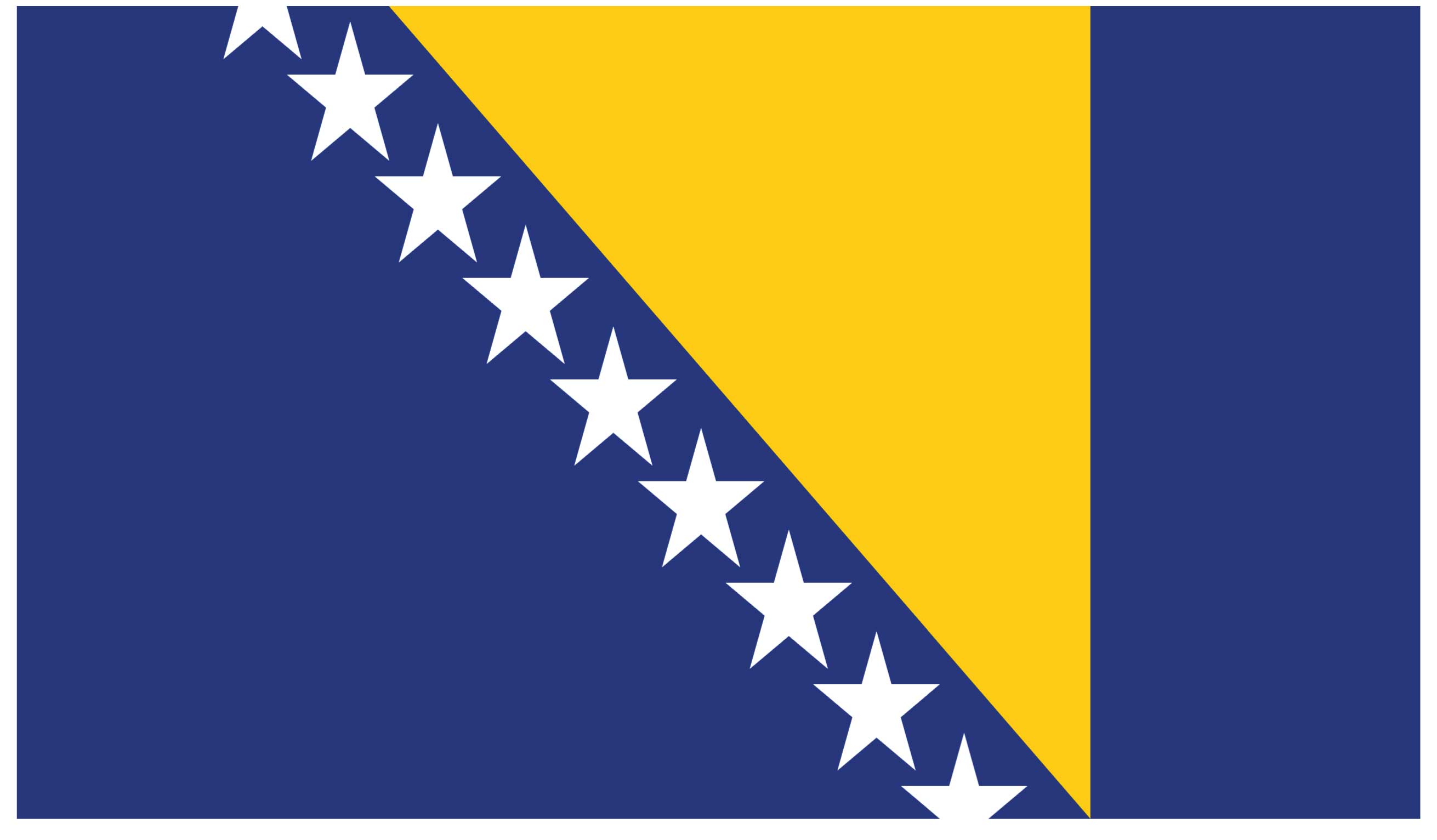 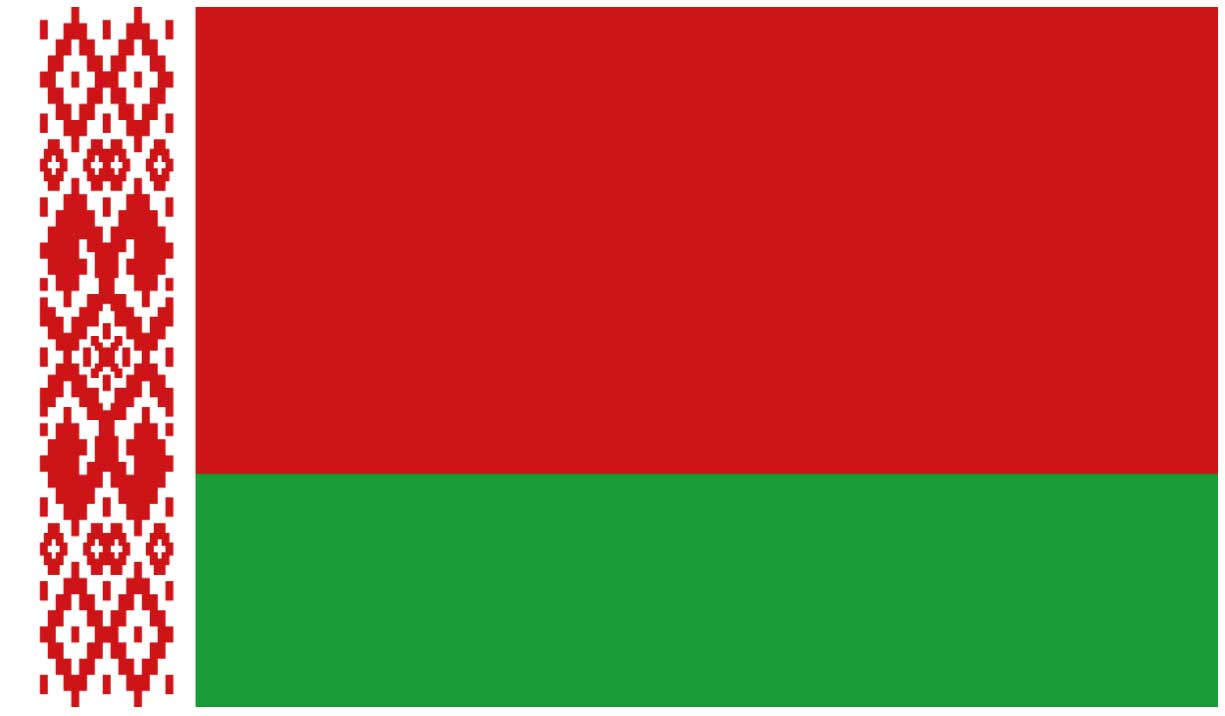 Dopravci a operátoři
Podpůrné organizace
Infrastruktura a železniční stavby
Bulgaria
Czech Republic
Croatia
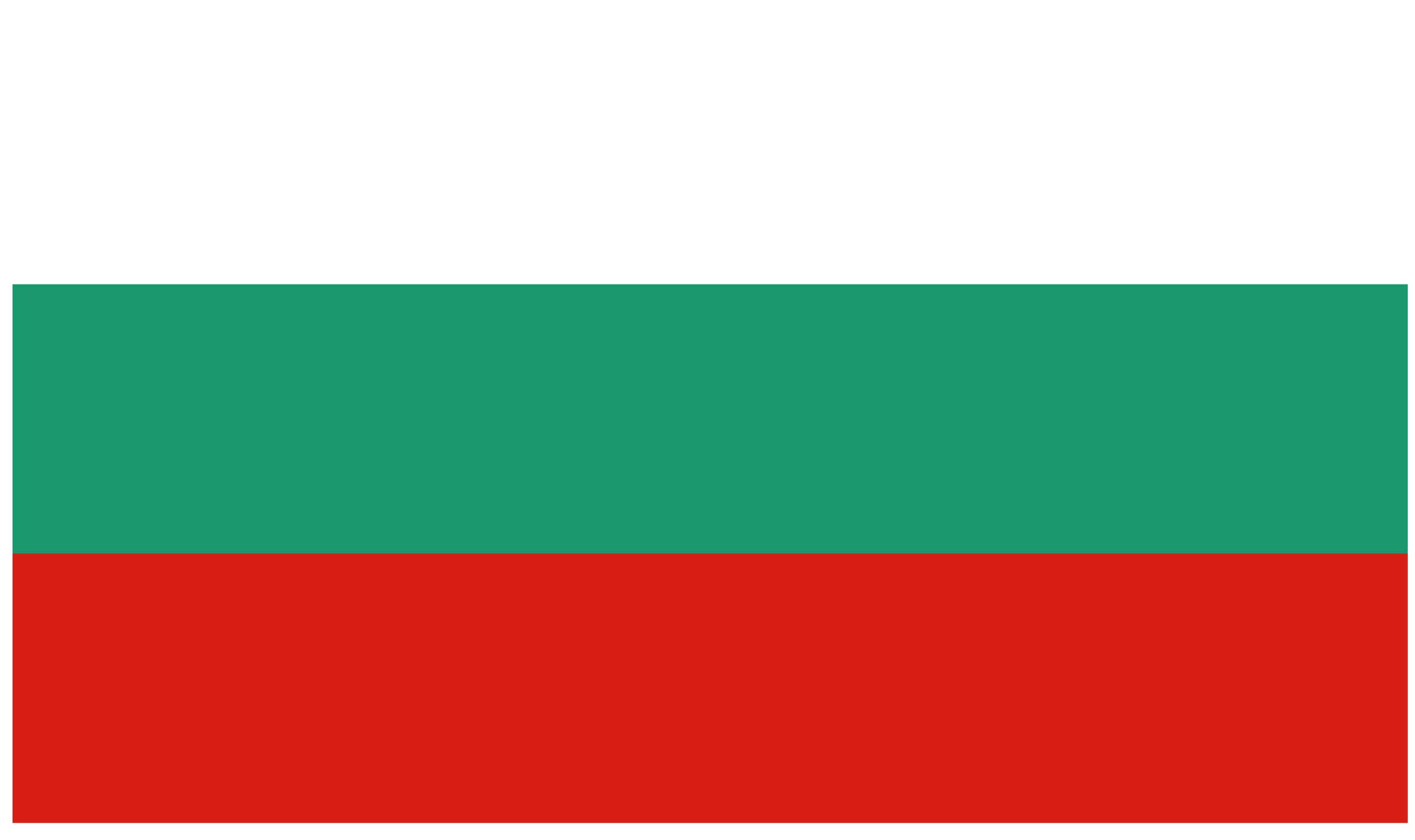 Železniční technologie
Konzultační a poradenské služby
Terminály, překladiště 
a přístavy
Denmark
Finland
Estonia
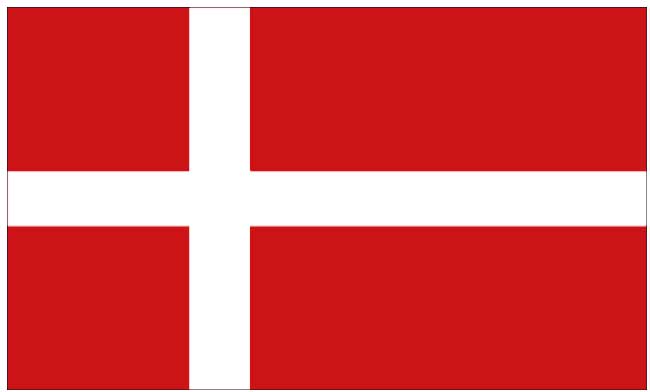 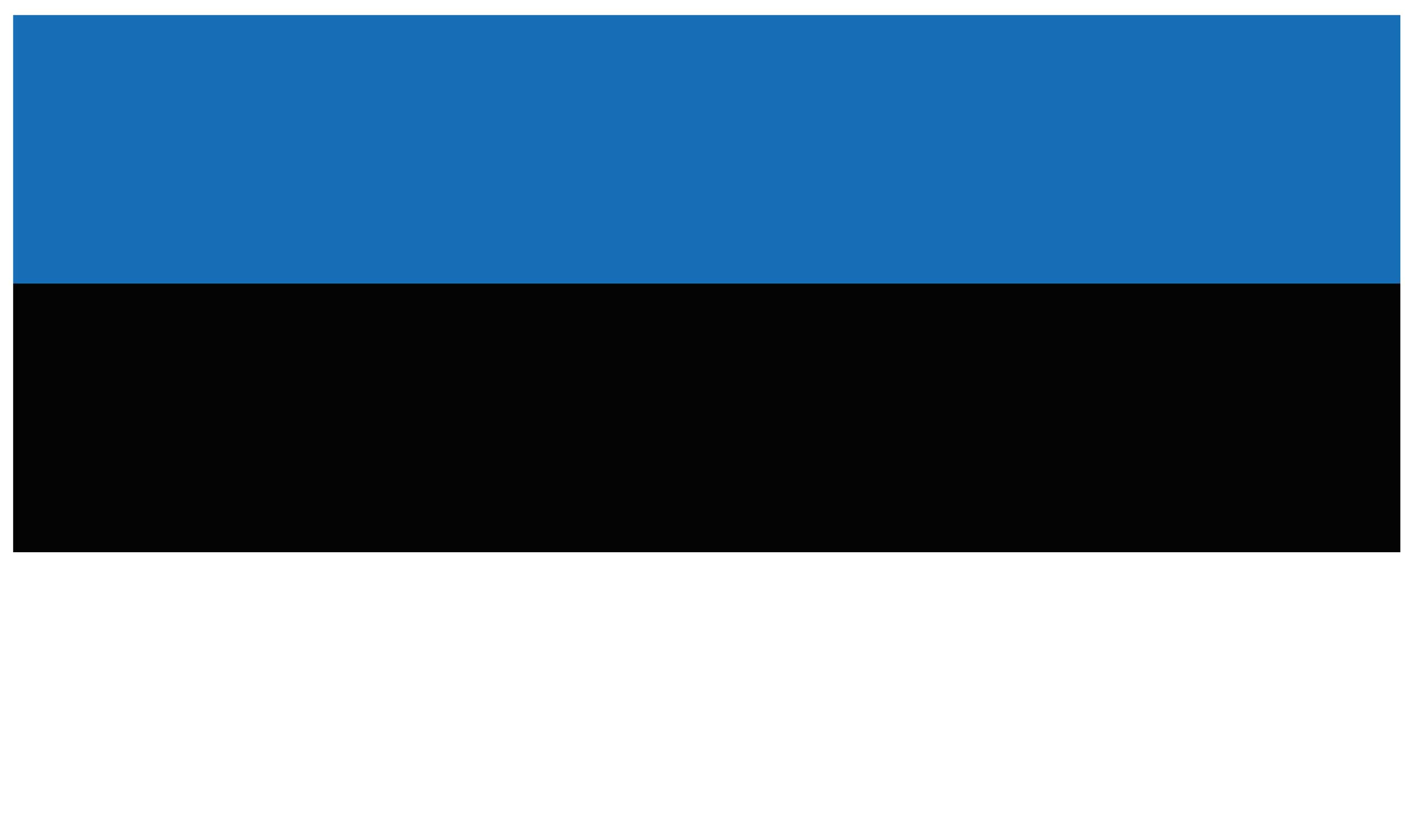 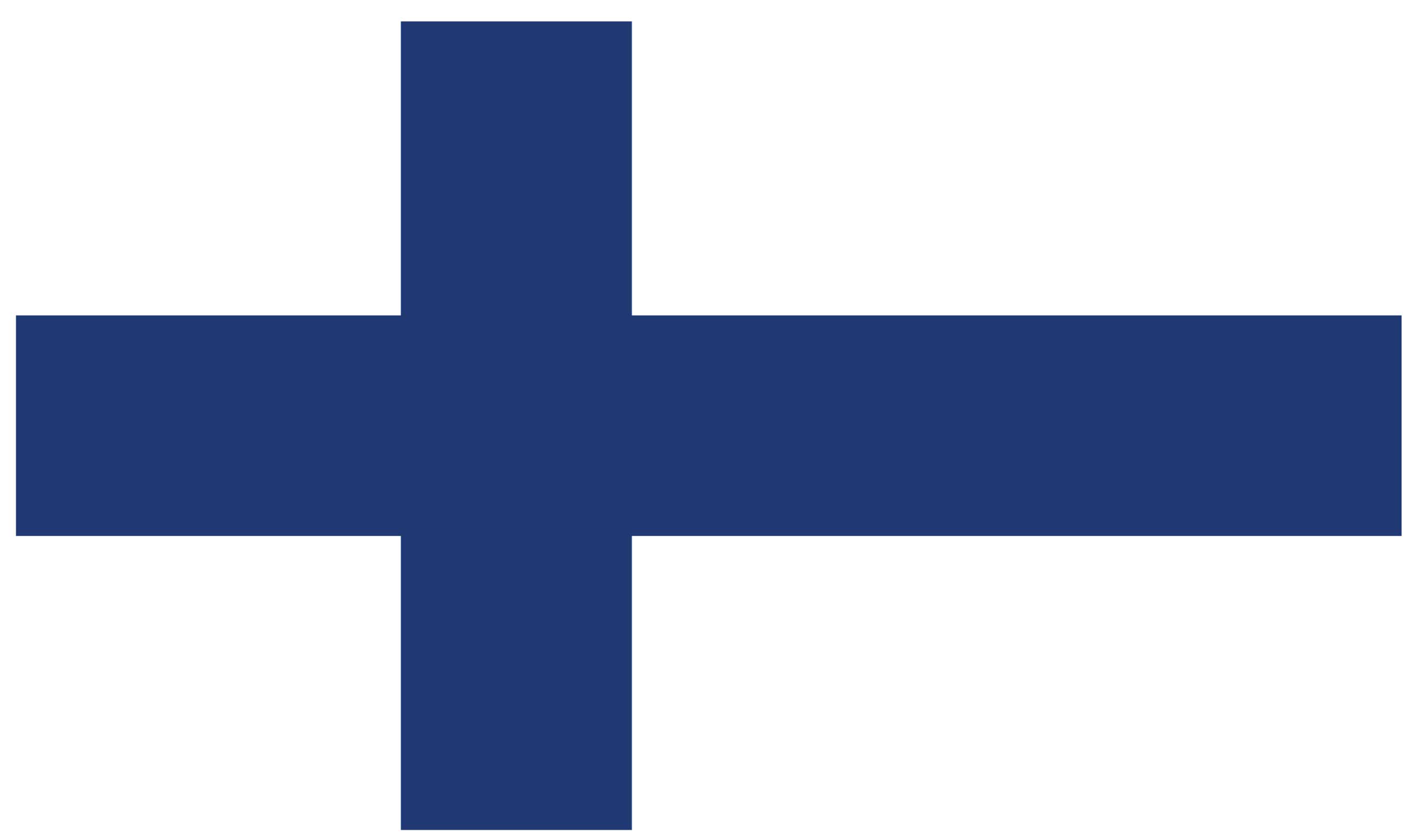 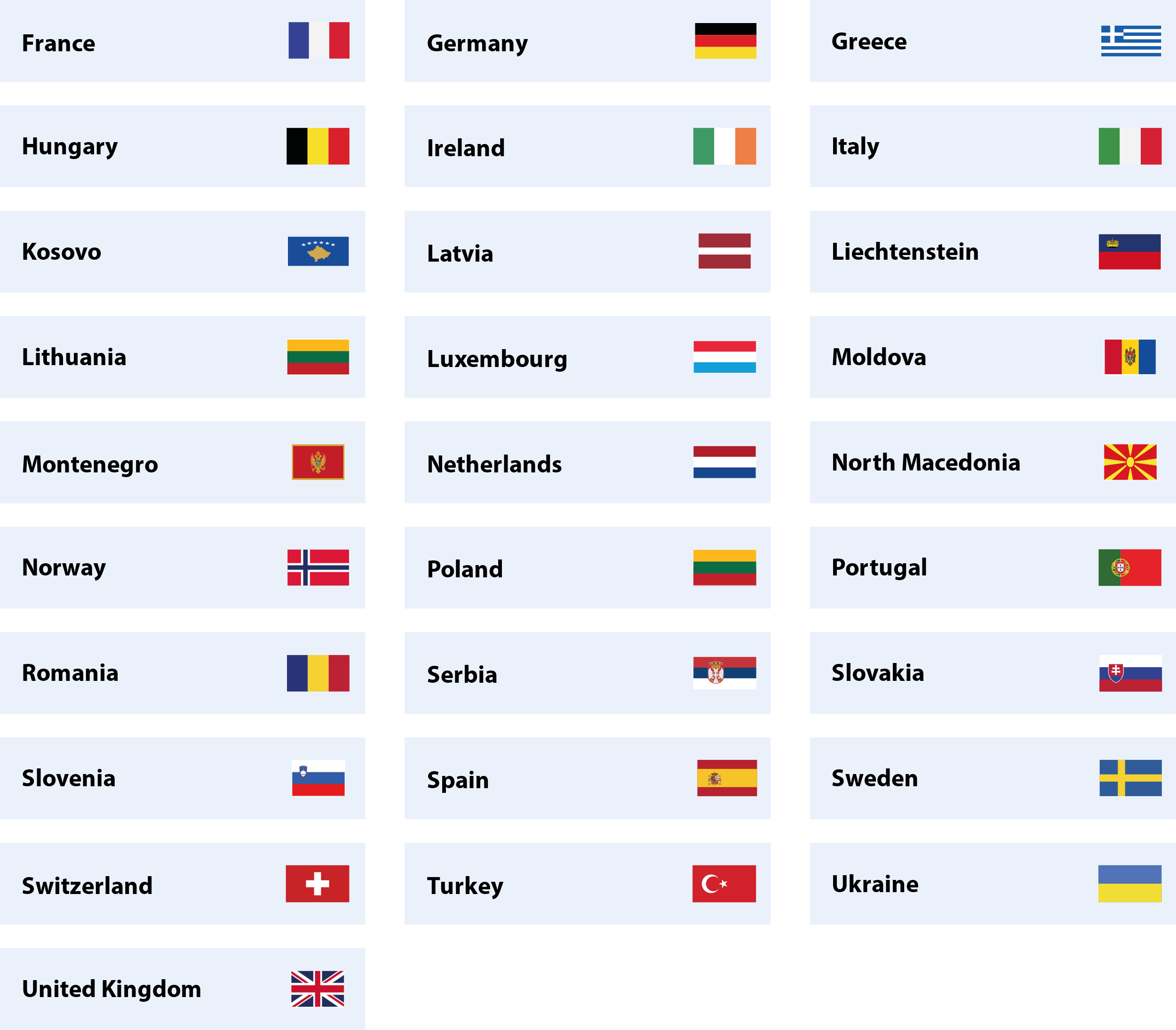 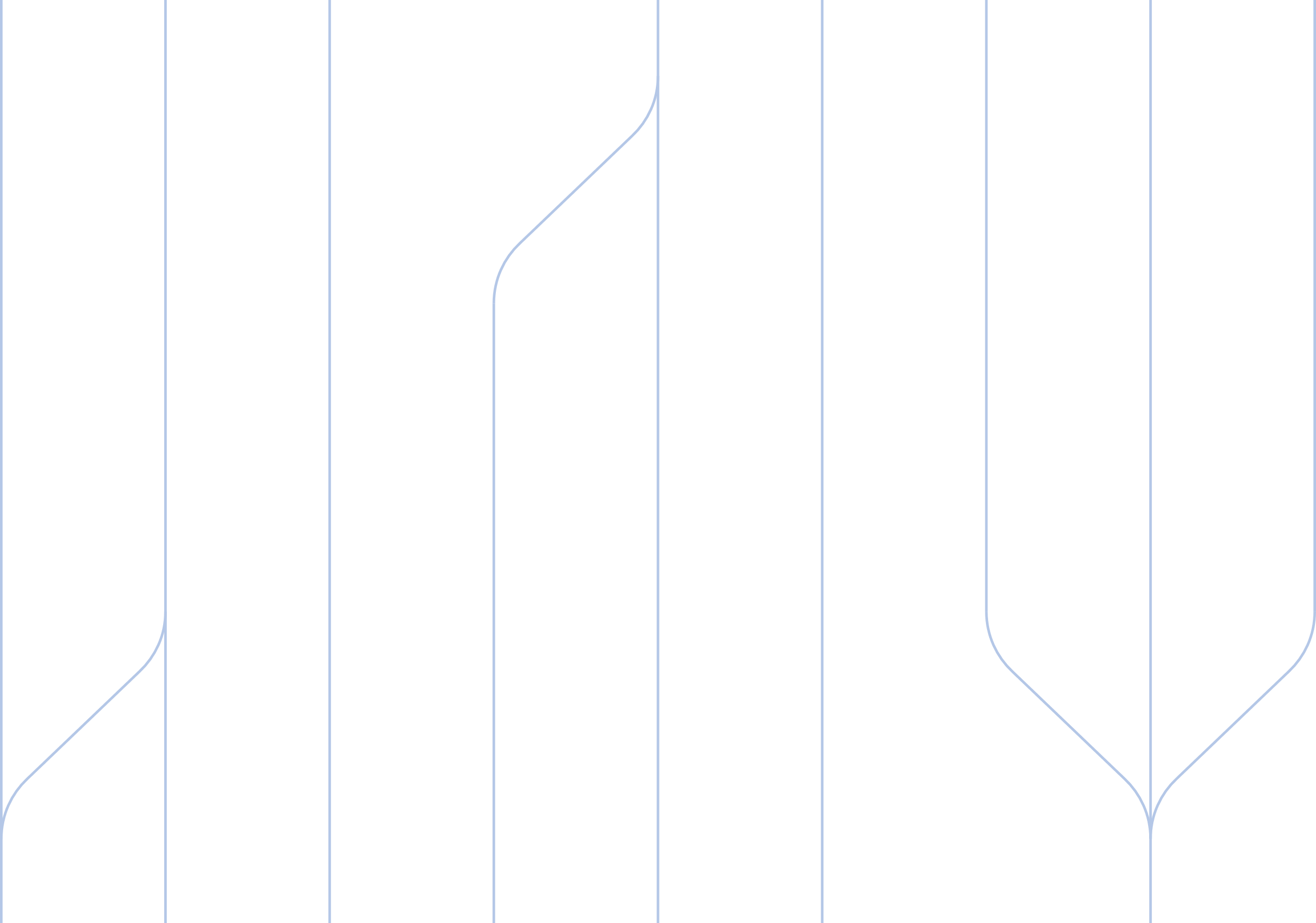 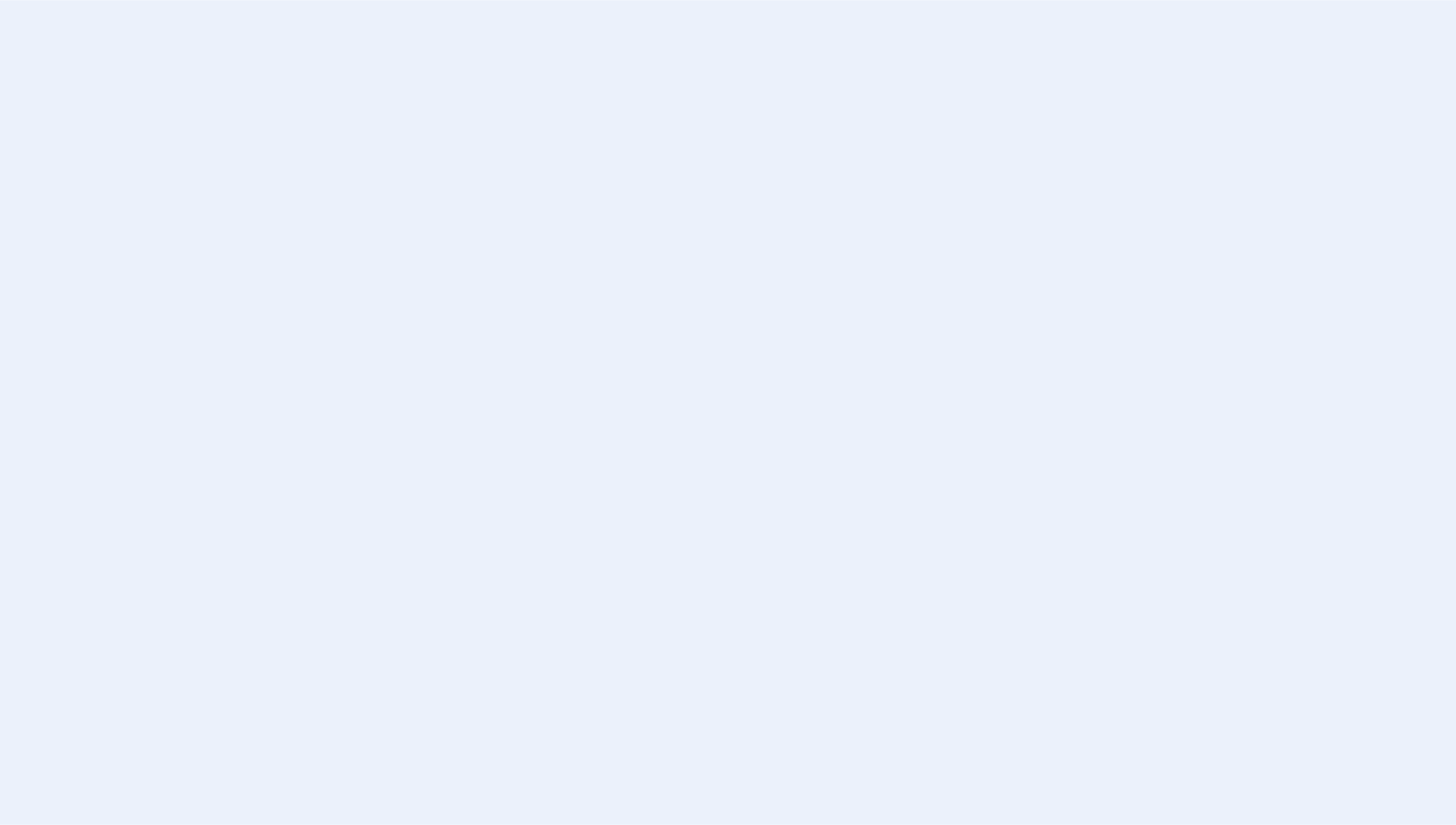 Úvodní fotka
Stručné představení
společnosti
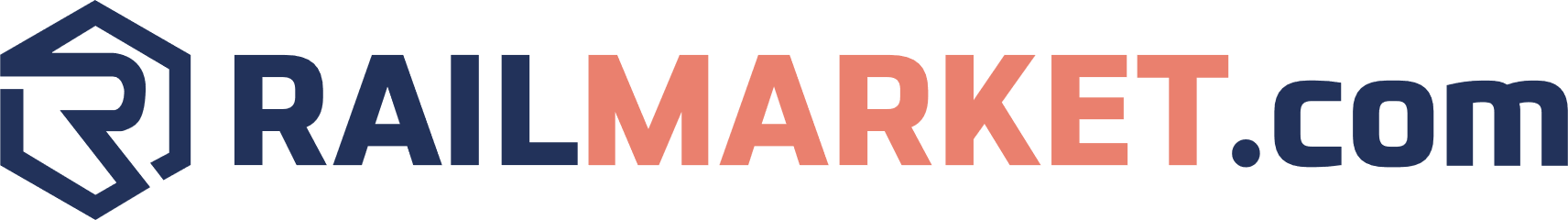 Firemní profil
ENTERPRISE
Regiony působnostispolečnosti
Až 3 důležitá čísla reprezentující společnost
Až 6 fotek
reprezentujících
společnost
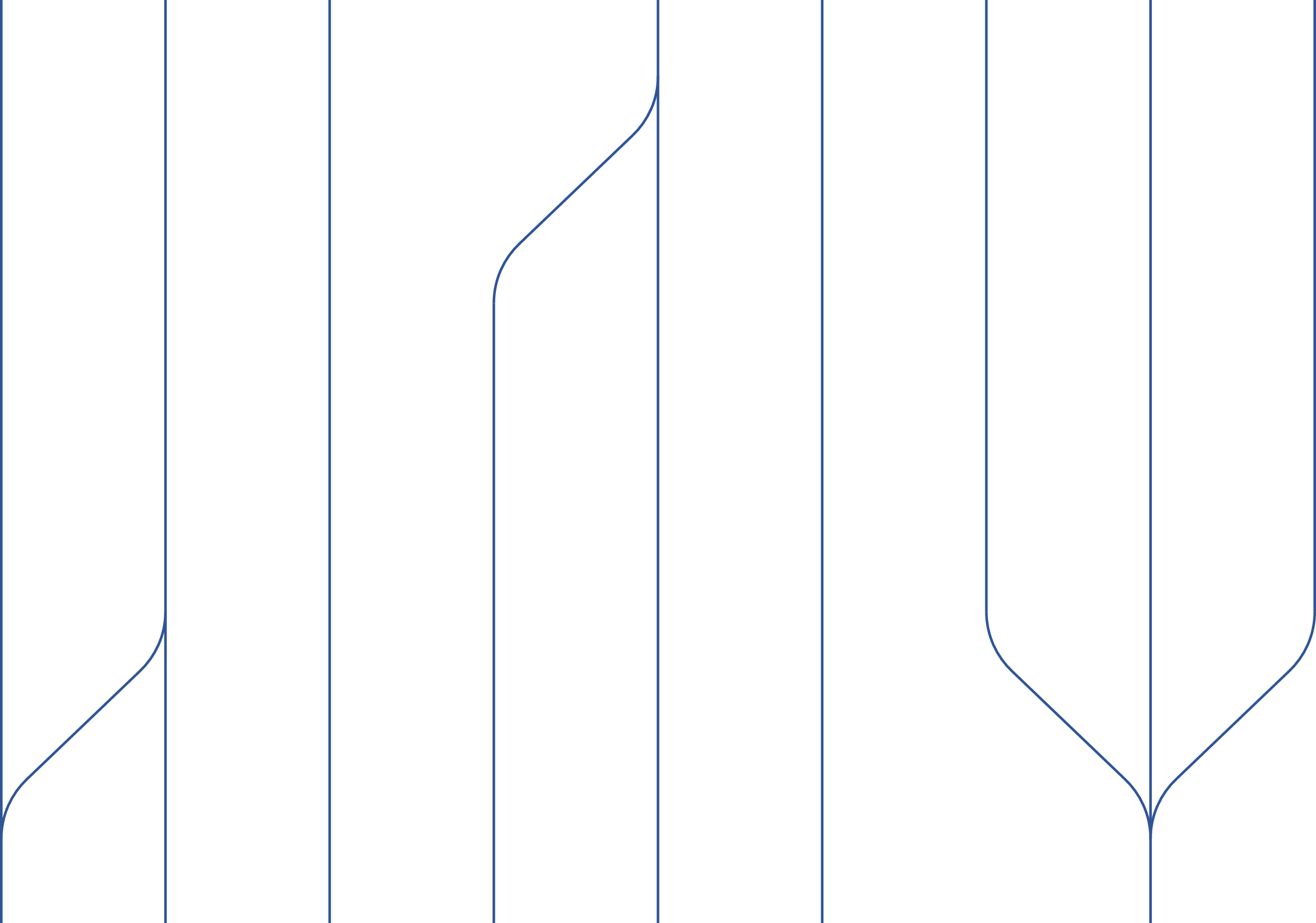 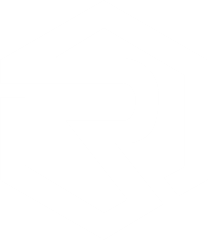 Reference
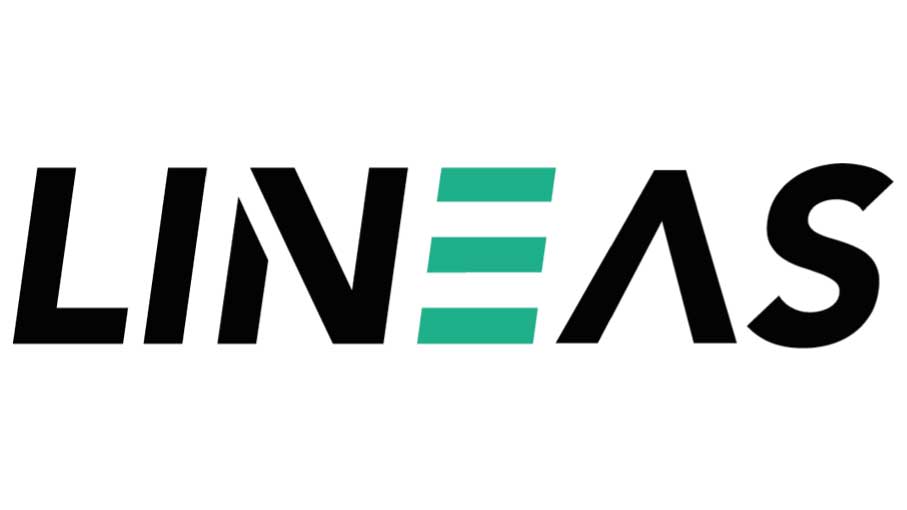 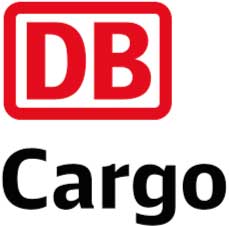 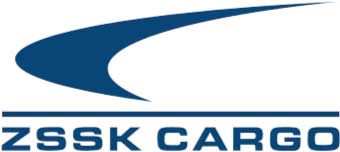 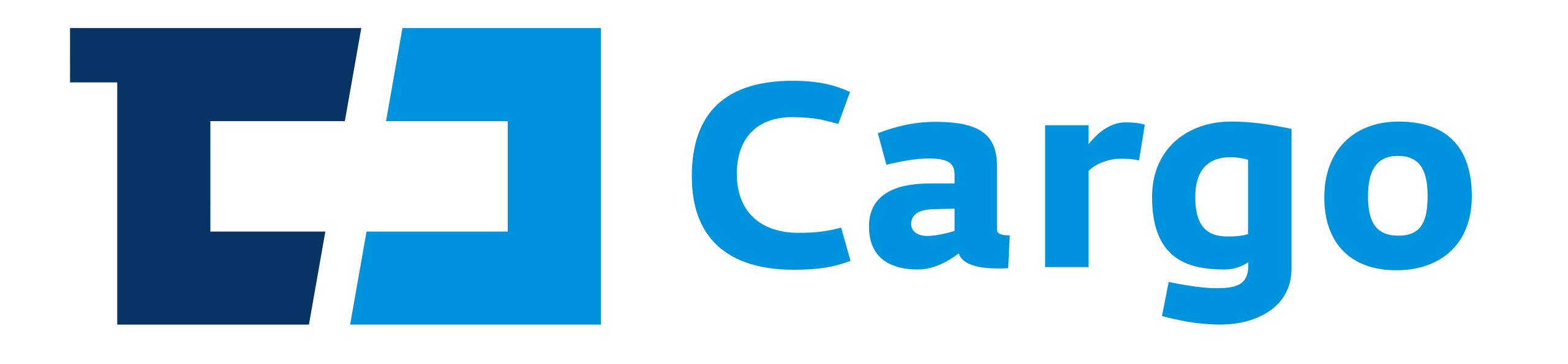 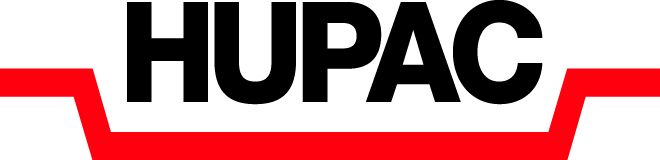 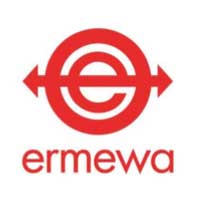 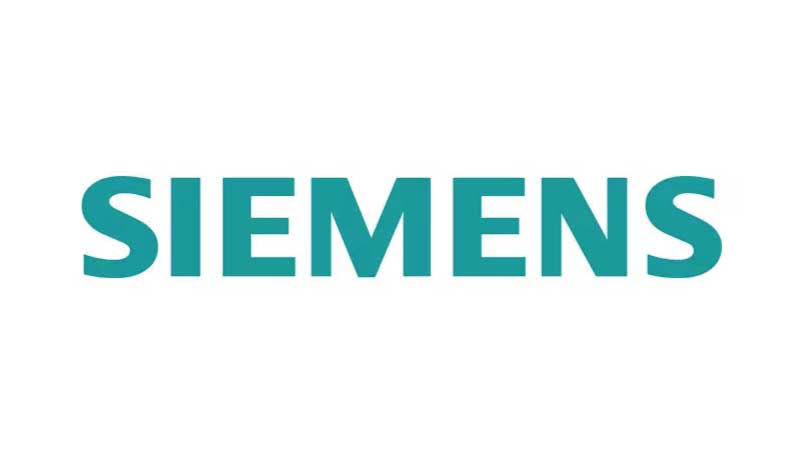 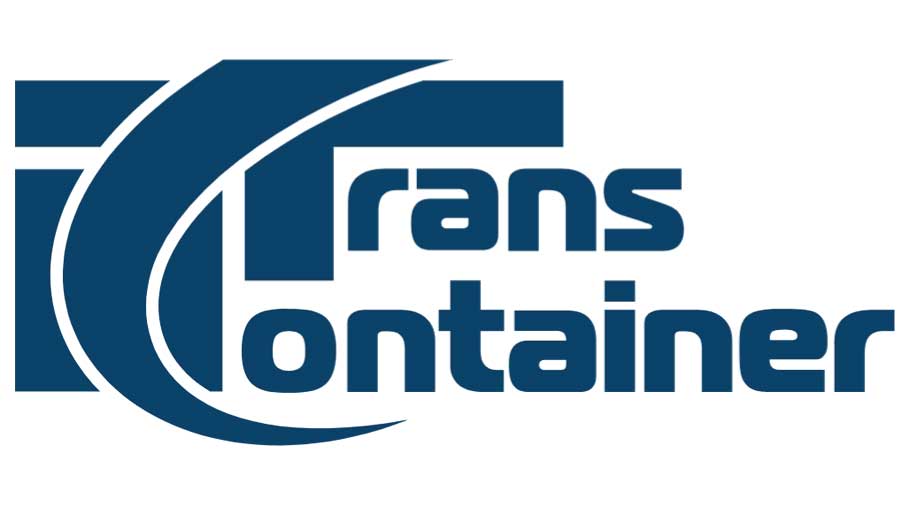 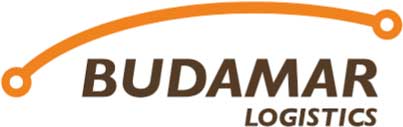 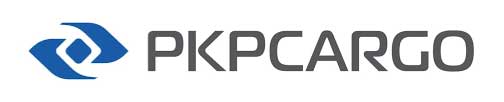 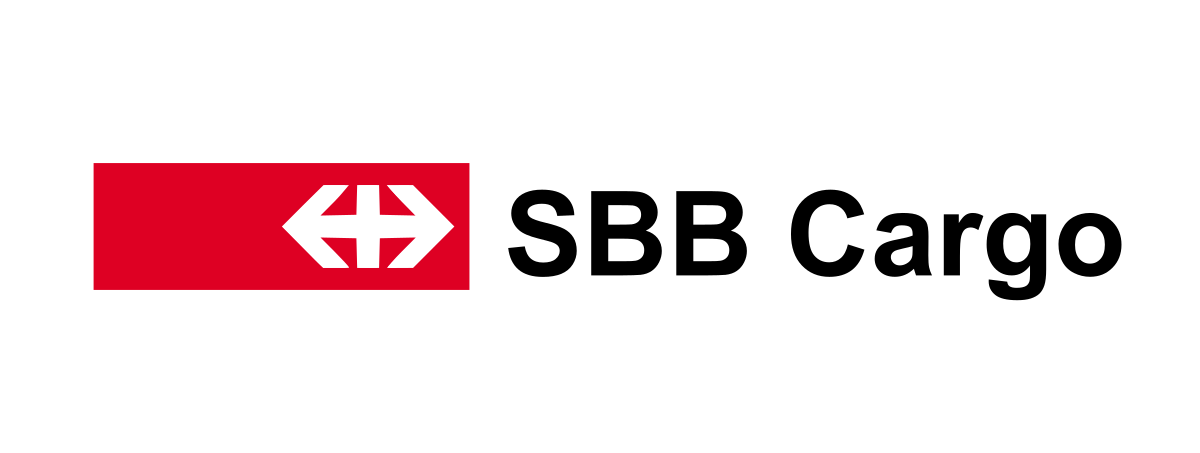 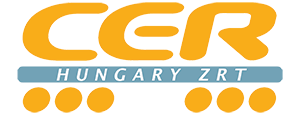 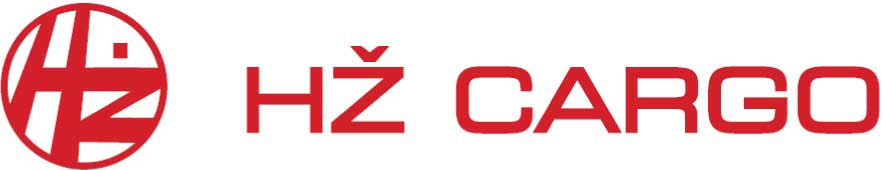 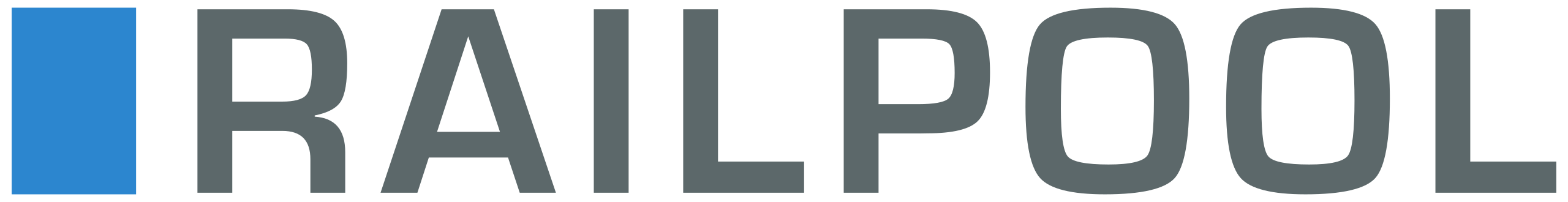